“Big Idea” Question
Intro
Review Concepts
Check-In Questions
Teacher Demo
Vocabulary
Student-Friendly Definition
Examples & Non-Examples
Morphological Word Parts
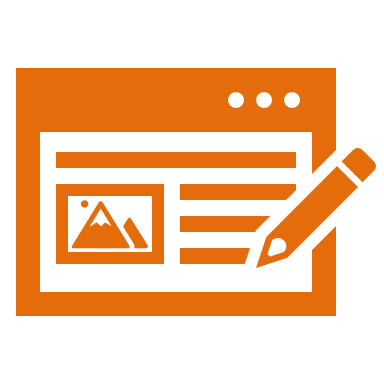 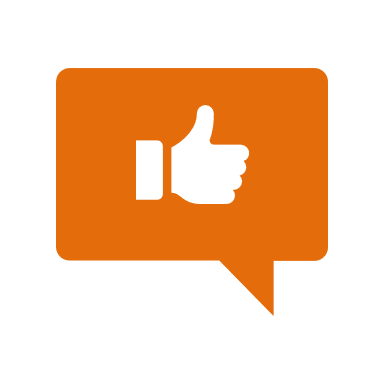 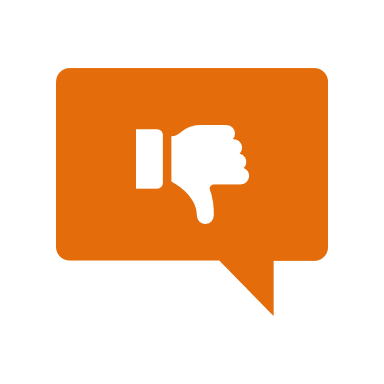 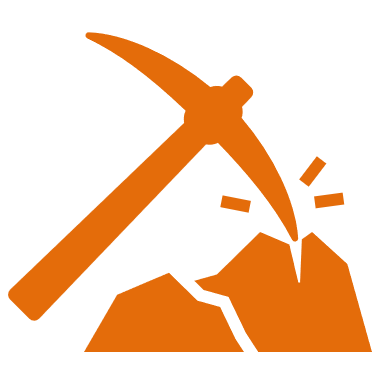 Simulation/Activity
[Speaker Notes: OK everyone, get ready for our next lesson. Just as a reminder, these are the different components that our lesson may include, and you’ll see these icons in the top left corner of each slide so that you can follow along more easily!]
Electromagnetic Spectrum
Intro
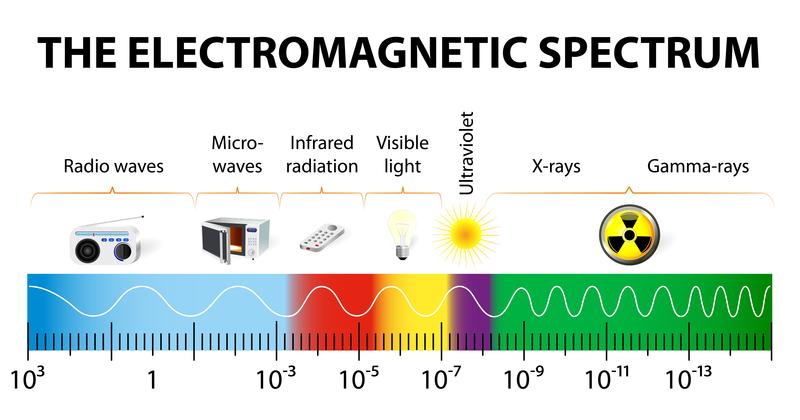 [Speaker Notes: Today we will learn about the electromagnetic spectrum.]
Big Question: What is the electromagnetic spectrum? How do we experience it in everyday life?
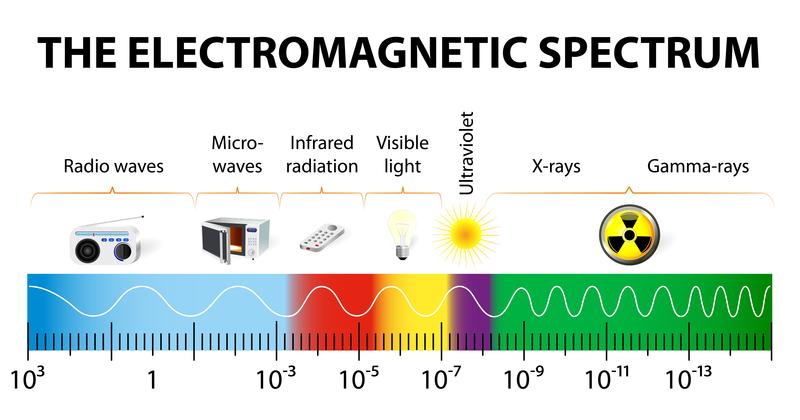 [Speaker Notes: Our “big question” is: What is the electromagnetic spectrum? How do we experience it in everyday life?
[Pause and illicit predictions from students.]

I love all these thoughtful scientific hypotheses!  Be sure to keep this question and your predictions in mind as we move through these next few lessons, and we’ll continue to revisit it.

Feedback: Providing students with the opportunity to make predictions about what will happen allows them to think critically about the content.]
[Speaker Notes: Before we move on to our new vocabulary term, let’s review some other words & concepts that you already learned and make sure you are firm in your understanding.]
Waves: disturbances that travel through a medium, transporting energy from one location to another without transporting matter
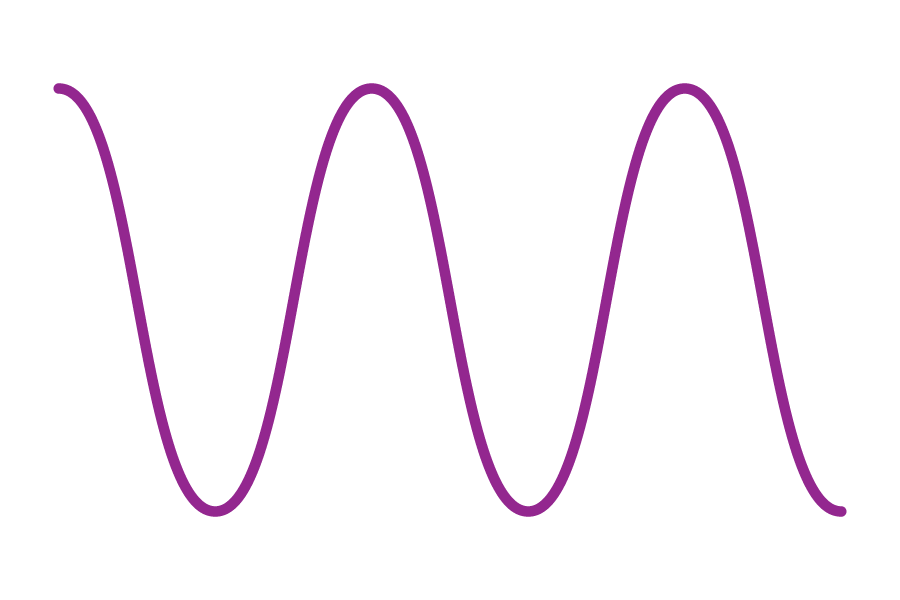 [Speaker Notes: Waves are disturbances that travel through a medium, transporting energy from one location to another without transporting matter.]
Transverse Waves: waves that travel perpendicularly to the direction they are moving
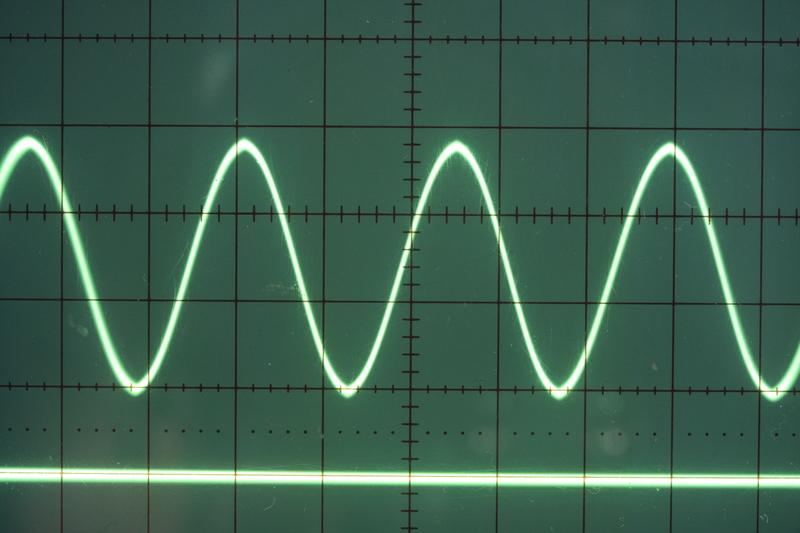 [Speaker Notes: Transverse waves are waves that travel perpendicularly to the direction they are moving.]
Electric Current: the movement of electrically charged particles
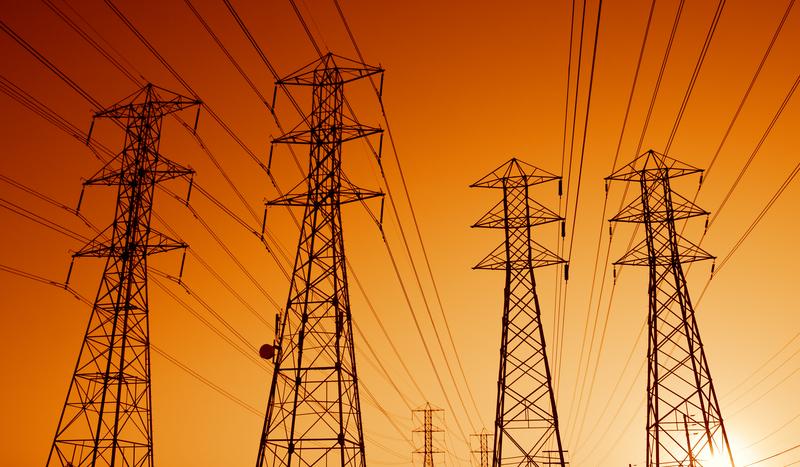 [Speaker Notes: Electric current is the movement of electrically charged particles.]
Magnet: attracts metal objects
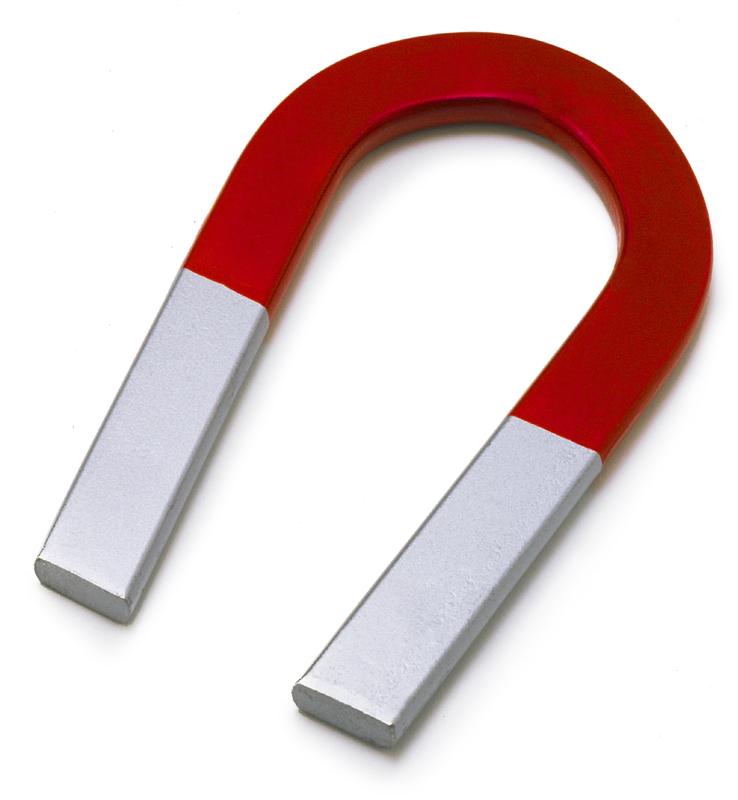 [Speaker Notes: A magnet attracts metal objects. It has two poles on opposite ends – one positive, one negative.]
[Speaker Notes: Now let’s pause for a moment to check your understanding.

Feedback: Remember to make adjustments to your lesson and content if you see some students not demonstrating understanding, this can help them make connections and prevent frustration.]
What is the difference between waves and transverse waves?
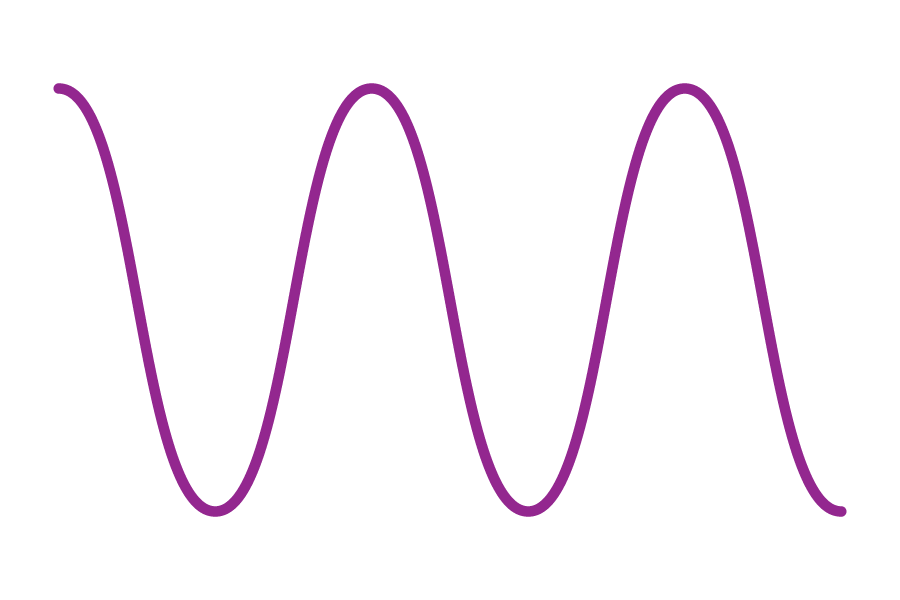 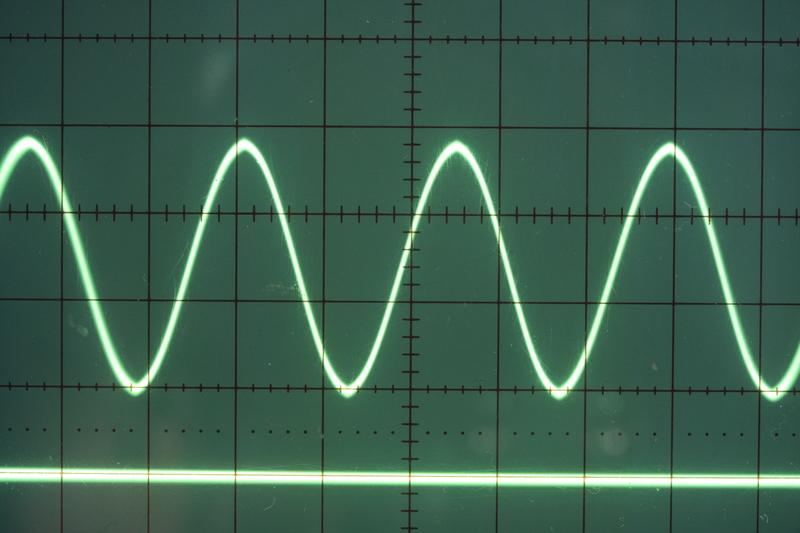 [Speaker Notes: What is the difference between waves and transverse waves? 
[Transverse waves are simply a type of wave that moves perpendicularly to the direction they are moving. This is not the case for all waves.]]
Electric current is the ________ of electrically charged particles.
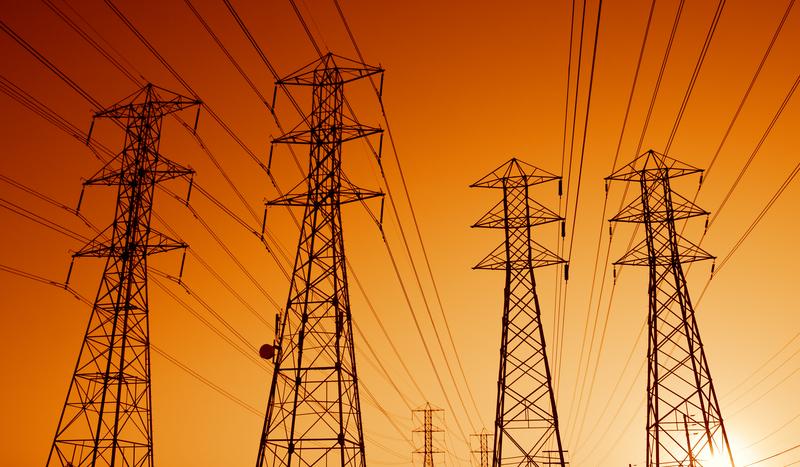 [Speaker Notes: Electric current is the __________ of electrically charged particles. 
[movement]]
Electric current is the movement of electrically charged particles.
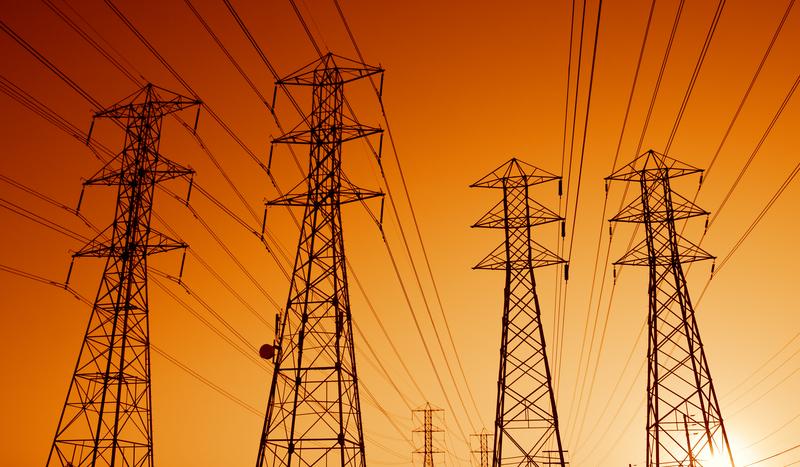 [Speaker Notes: Electric current is the movement of electrically charged particles.]
What is a magnet?
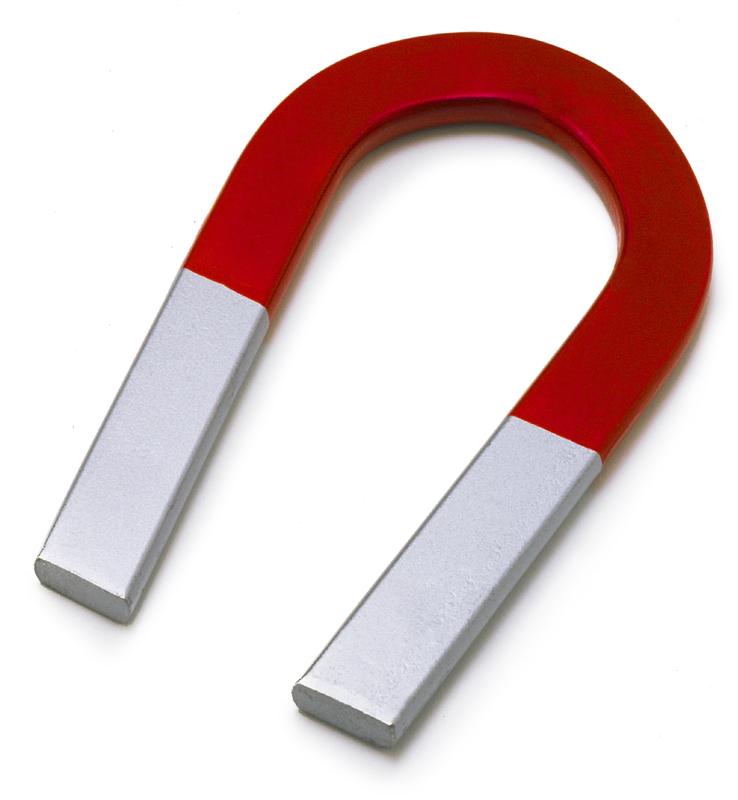 [Speaker Notes: What is a magnet? 
[A magnet attracts metal objects. It has two poles on opposite ends – one positive, one negative.]]
Electromagnetic Spectrum
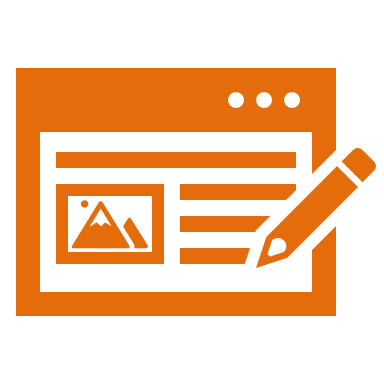 [Speaker Notes: Now that we’ve reviewed, let’s define our new term, electromagnetic spectrum.]
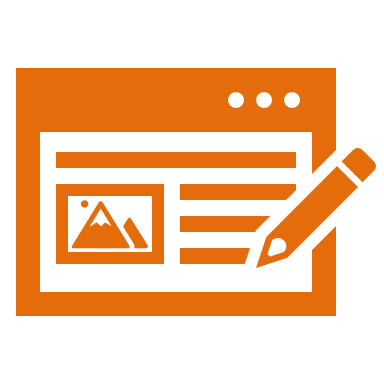 Electromagnetic Spectrum: range of all types of electromagnetic waves
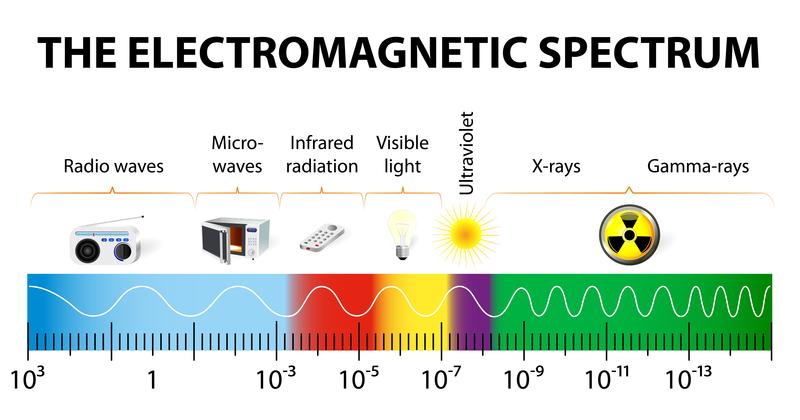 [Speaker Notes: The electromagnetic spectrum is the range of all types of magnetic waves.]
[Speaker Notes: Let’s check-in for understanding.]
What is the electromagnetic spectrum?
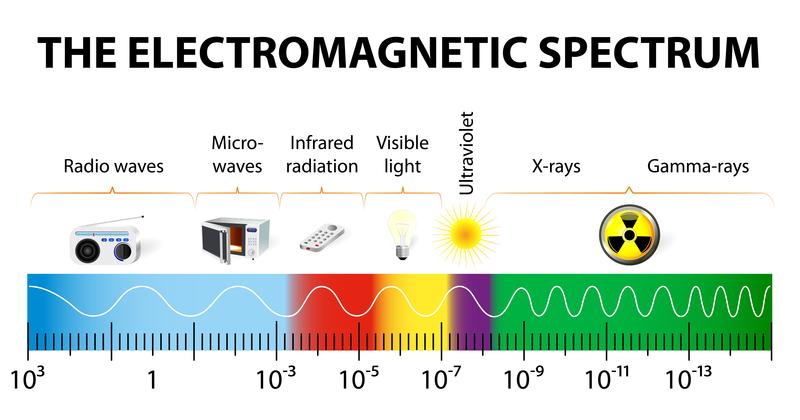 [Speaker Notes: What is the electromagnetic spectrum? 
[The electromagnetic spectrum is the range of all types of electromagnetic waves. These are created as result of vibrations between an electric field and a magnetic field.]]
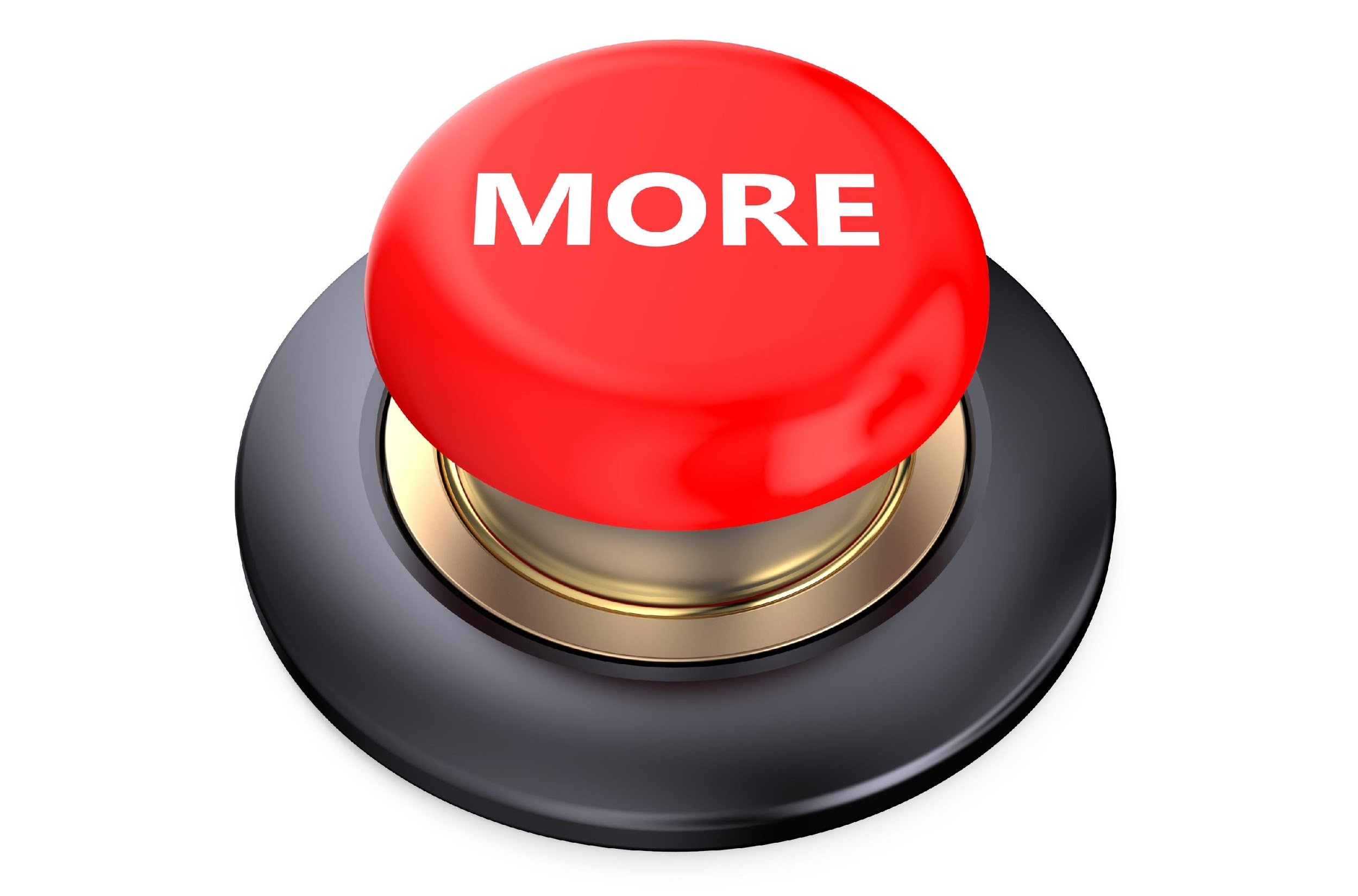 [Speaker Notes: That is the basic definition, but there is a bit more you need to know.]
Electromagnetic Waves
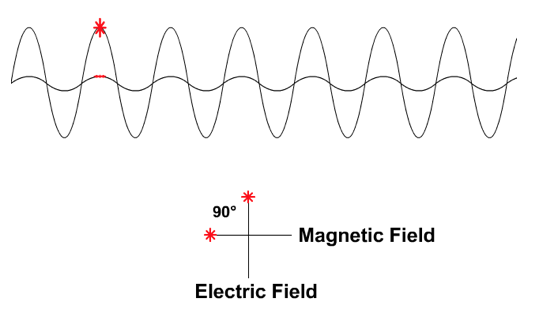 [Speaker Notes: Electromagnetic waves are waves that are created as a result of vibrations between an electric field and a magnetic field. 

Feedback: It can be helpful to break the definition down and explicitly explain each part to help students understand the whole definition. In this case, students need to understand what electromagnetic waves are to understand what the electromagnetic spectrum is.]
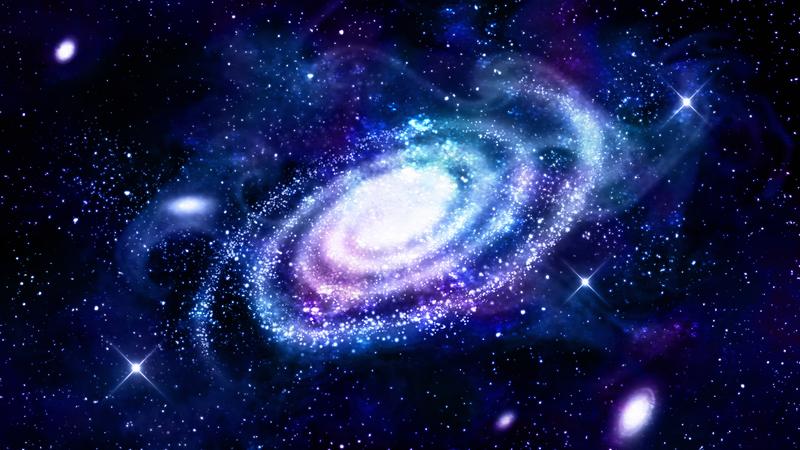 [Speaker Notes: Electromagnetic waves do not need a medium to be seen.]
[Speaker Notes: Let’s check-in for understanding.]
What is the relationship between a magnetic field and an electric field?
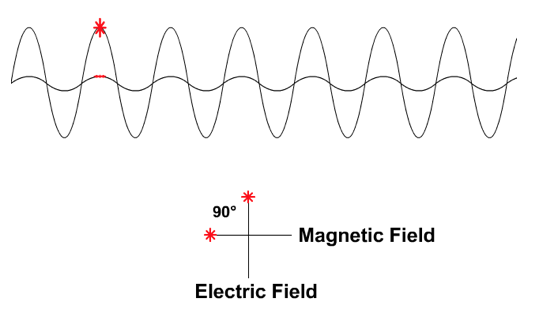 [Speaker Notes: What is the relationship between a magnetic field and an electric field? 
[Electromagnetic waves are waves that are created as a result of vibrations between an electric field and a magnetic field.]]
True/False: Electromagnetic waves do not need a medium to be seen.
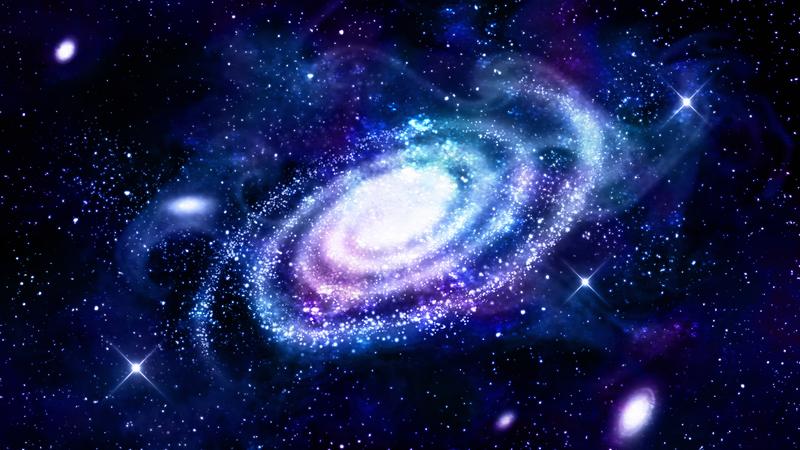 [Speaker Notes: True/False: Electromagnetic waves do not need a medium to be seen. 
[true]]
True/False: Electromagnetic waves do not need a medium to be seen.
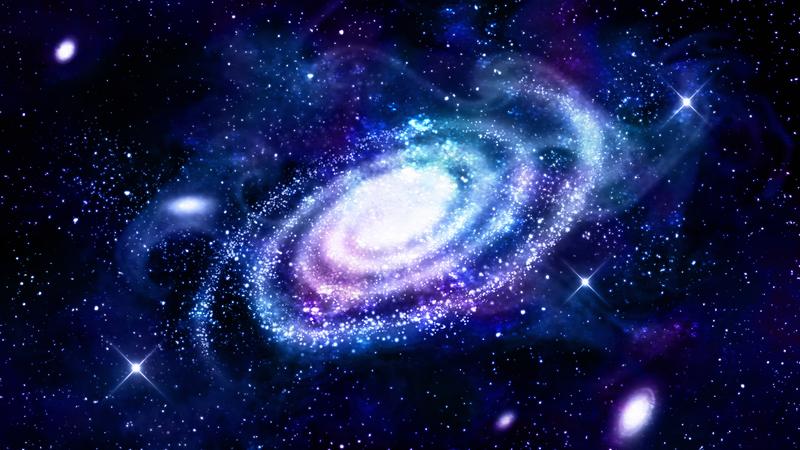 [Speaker Notes: True/False: Electromagnetic waves do not need a medium to be seen. 
[true]]
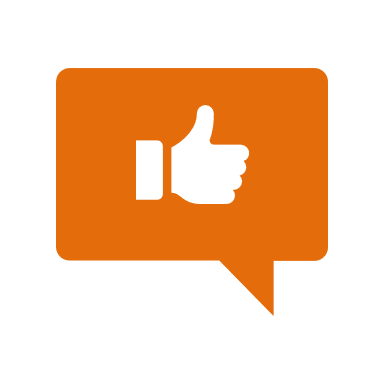 [Speaker Notes: Now, let’s talk about some examples of waves on the electromagnetic spectrum.]
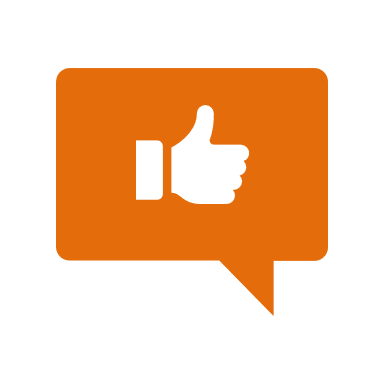 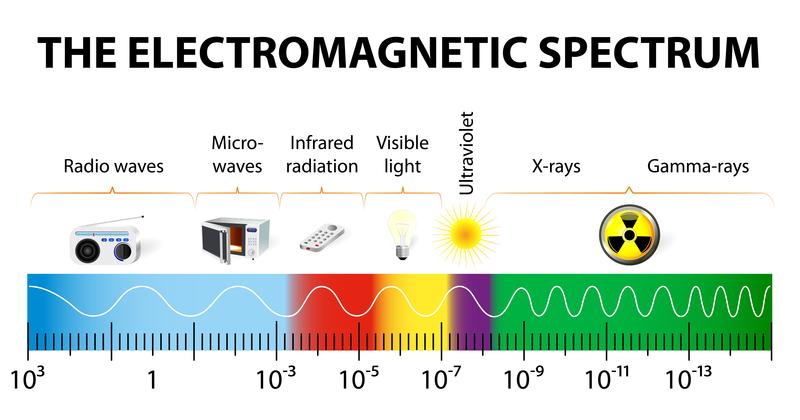 [Speaker Notes: We are going to begin with radio waves. 

Feedback: It's great practice to introduce an example of the term WITH images to go along with it, this is a great way to help students make connections.]
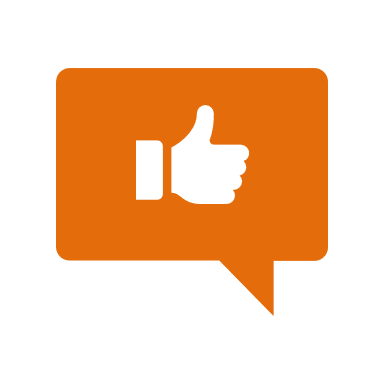 Radio Waves
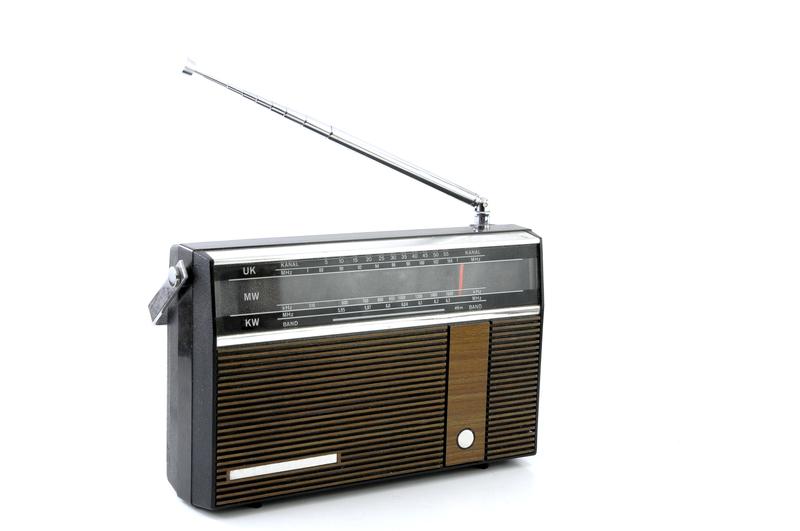 [Speaker Notes: Radio waves have the lowest frequency, lowest energy, and largest wavelengths.]
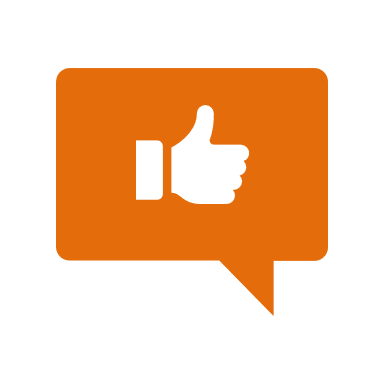 Radio Waves
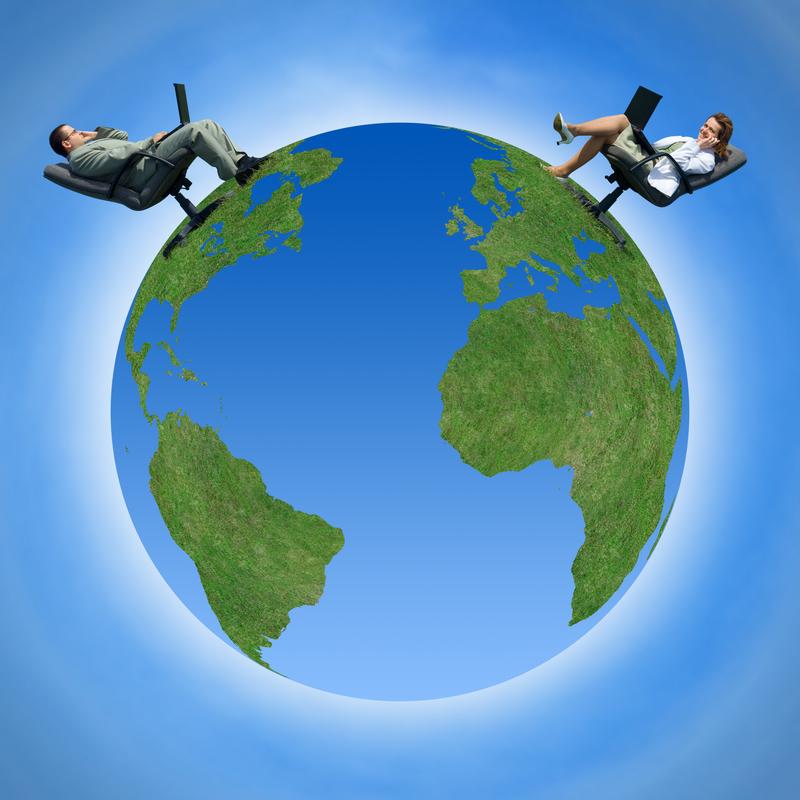 [Speaker Notes: They are great for communication because they are not harmful since they have such a low frequency. There are radio waves passing through you right now.]
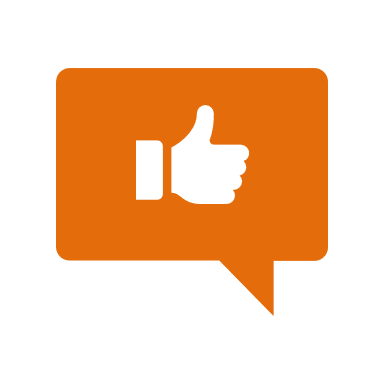 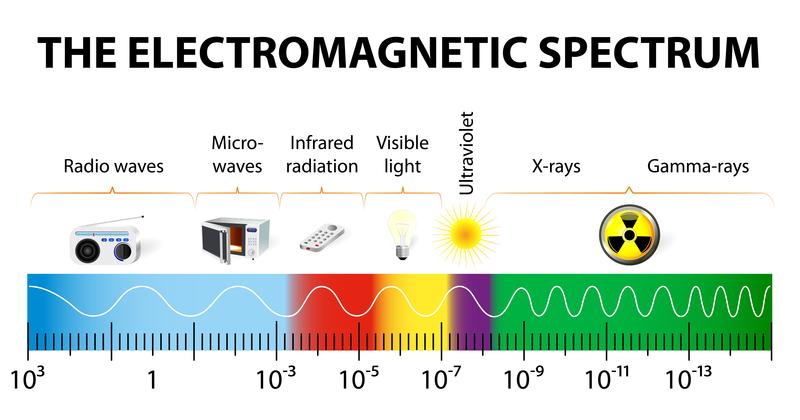 [Speaker Notes: Next, we are going to look at microwaves.]
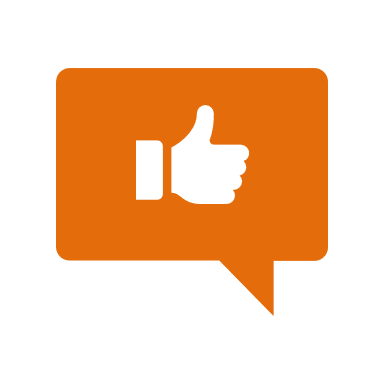 Microwaves
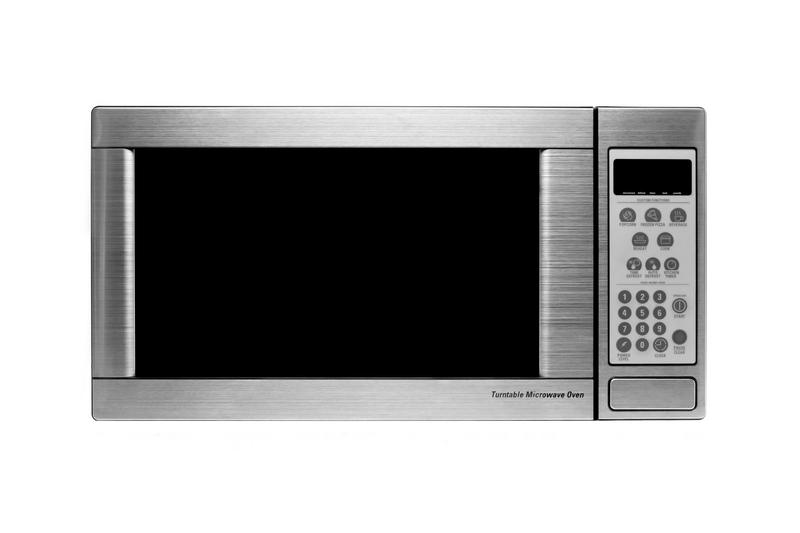 [Speaker Notes: Microwaves, like radio waves, also have low frequencies, low energy, and low wavelengths. Microwaves can typically be distinguished from radio waves by technologies used to access them.]
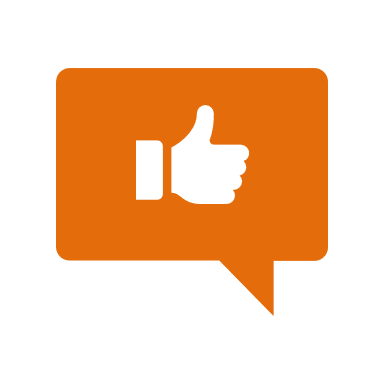 Microwaves
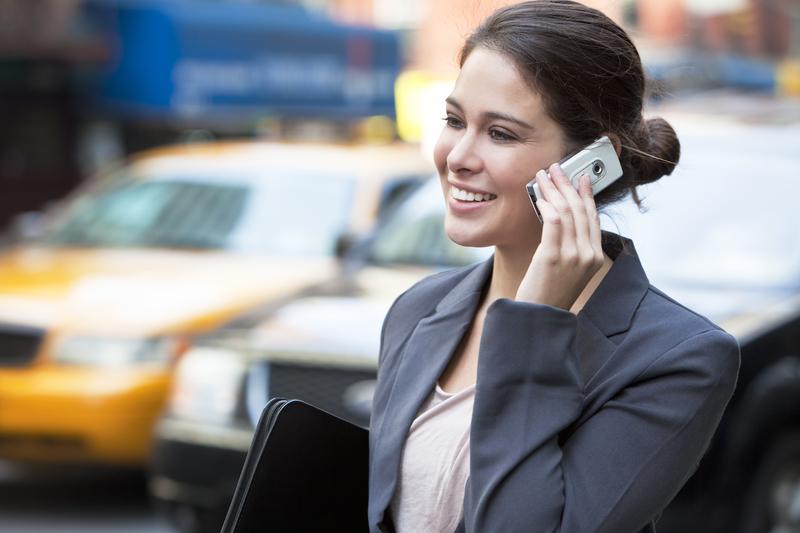 [Speaker Notes: Microwaves are good for cell phone communication, although most people easily recognize microwaves used to heat up our food. They are anywhere between 1 mm and 30 mic cm in length.]
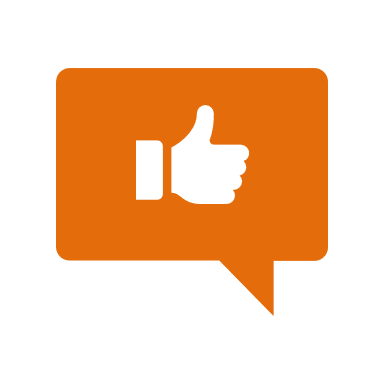 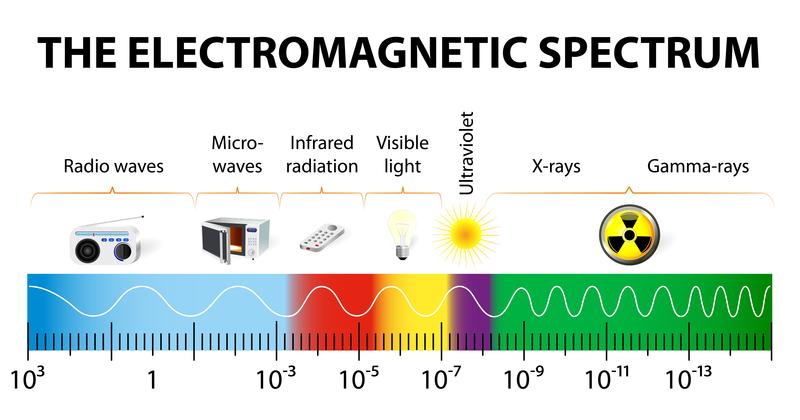 [Speaker Notes: Now, we are going to look at infrared radiation.]
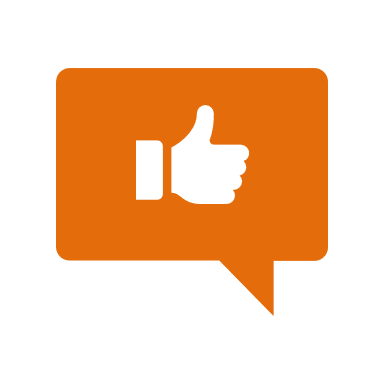 Infrared Radiation
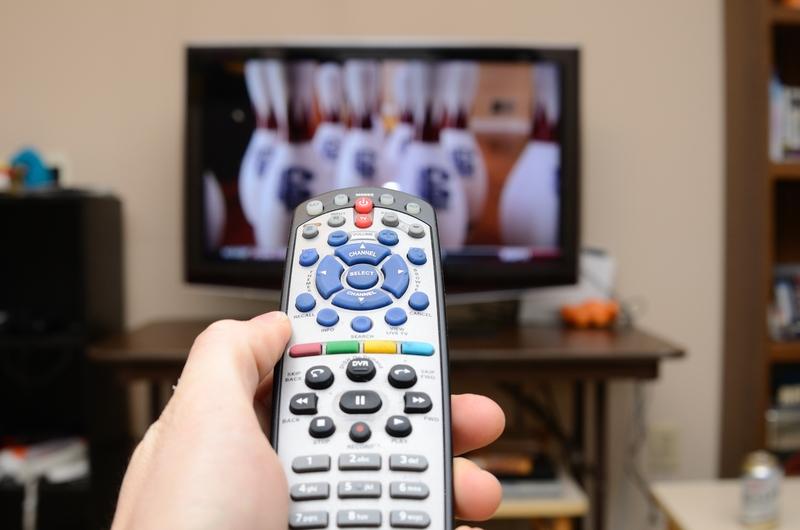 [Speaker Notes: Infrared radiation has slightly longer waves than visible light but shorter than microwaves. This means that the frequencies and energy of infrared radiation are little higher than microwaves.]
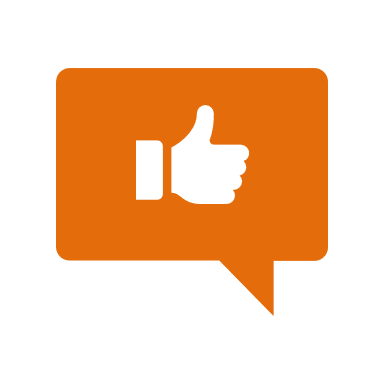 Infrared Radiation
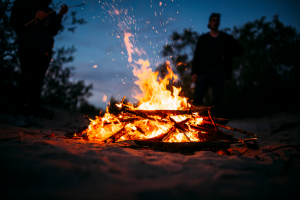 [Speaker Notes: Infrared radiation is a type of radiant energy that we cannot see but we can feel as heat.]
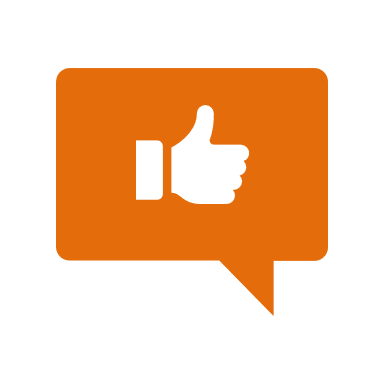 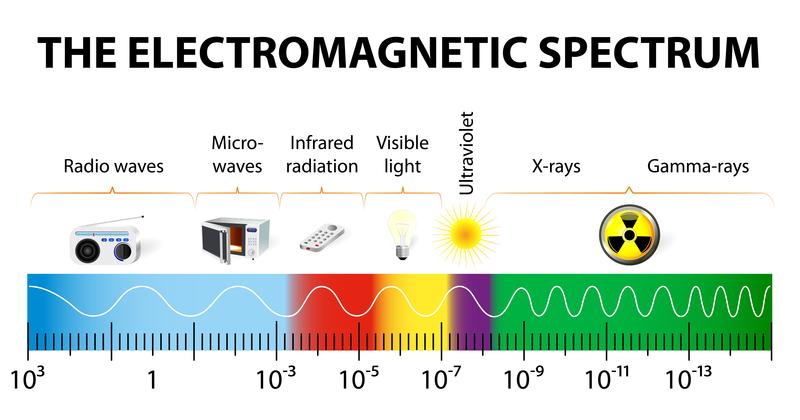 [Speaker Notes: Now, we are going to look at visible light.]
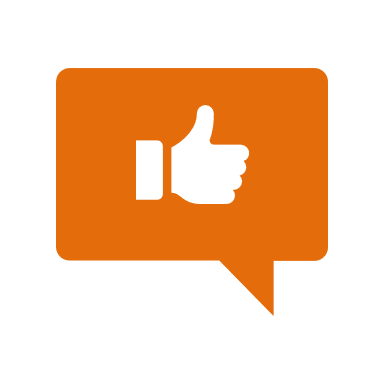 Visible Light Waves
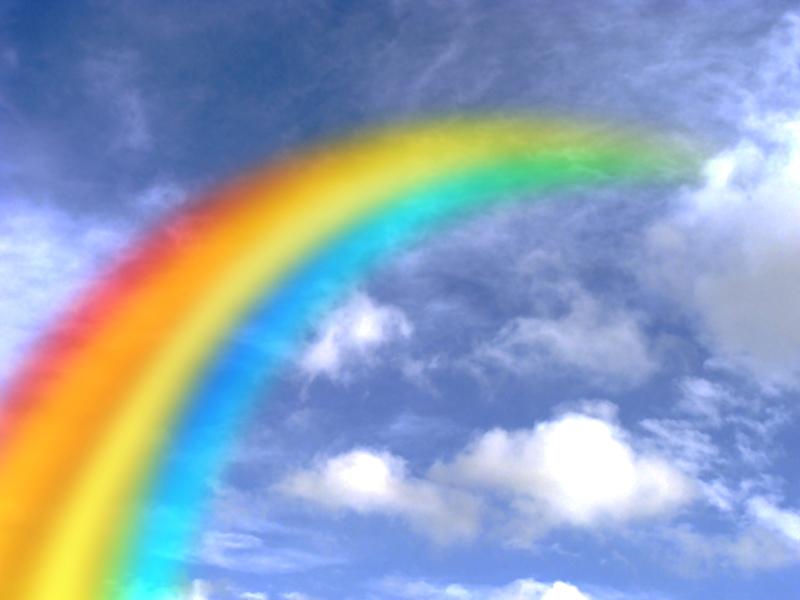 [Speaker Notes: Visible light waves are wavelengths that are visible to the human eye. They are the only wavelengths on the electromagnetic spectrum that are visible. The wavelengths are shorter, and have higher frequencies and energy than infrared radiation.]
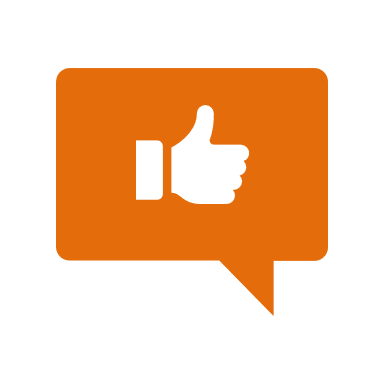 Visible Light Waves
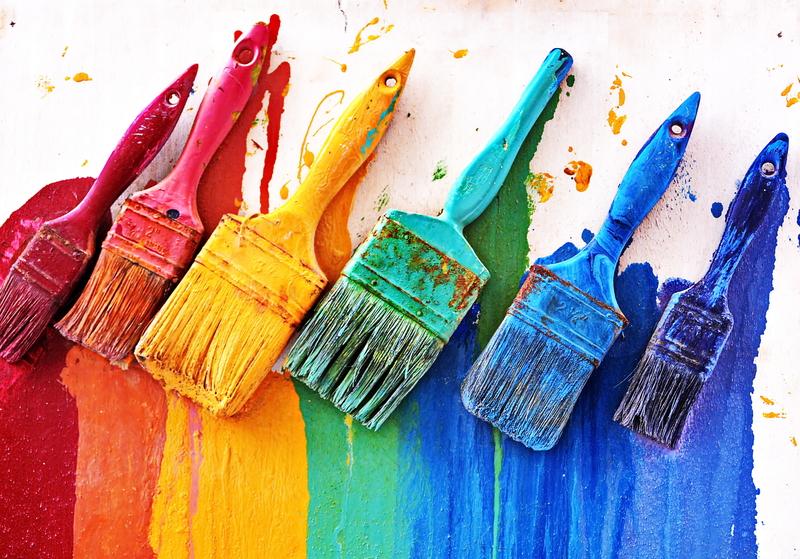 [Speaker Notes: Each color we see is represented by a different wavelength. Red has the longest wavelength and violet has the shortest wavelength. We can only see a very small portion of the electromagnetic spectrum.]
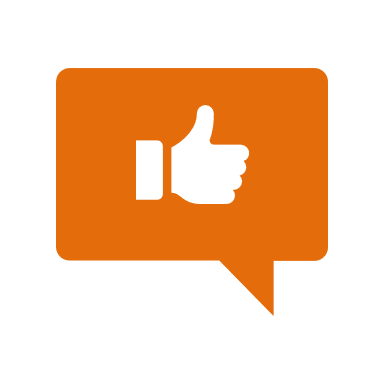 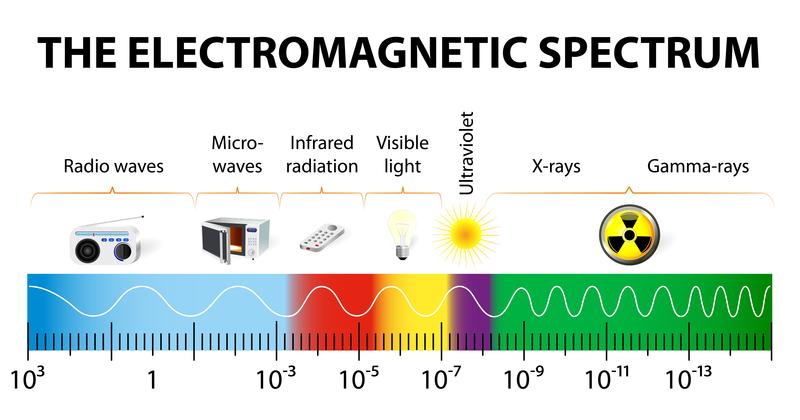 [Speaker Notes: Now, we are going to look at ultraviolet (UV) waves. 

Feedback: This is a long section of examples. Keep in mind, it is important to continuously ask students questions and check for understanding. This will let you know if further instruction on certain content is needed.]
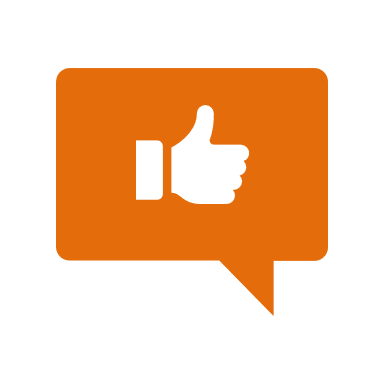 Ultraviolet (UV) Waves
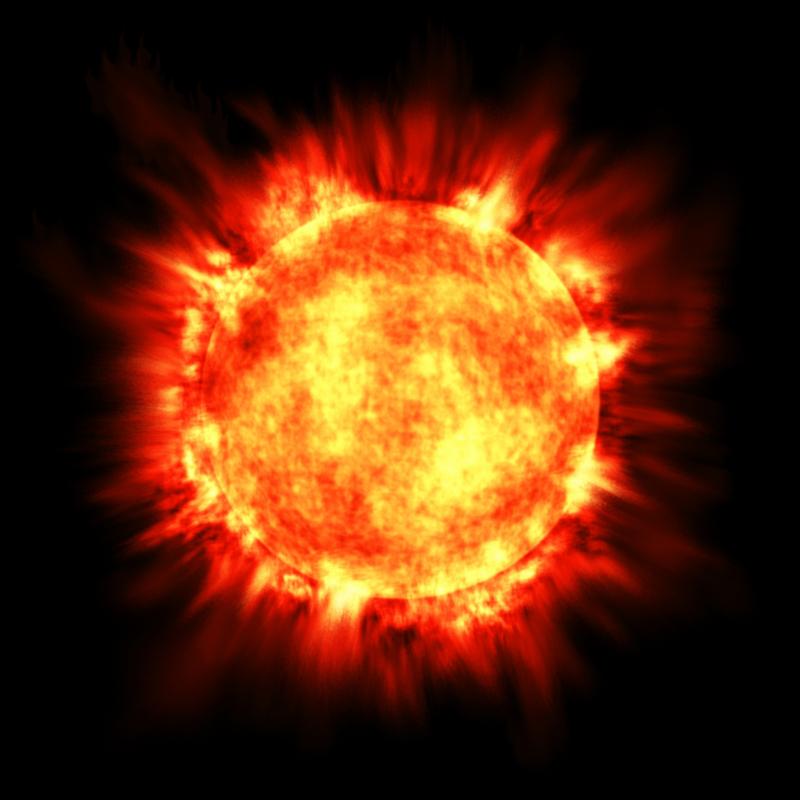 [Speaker Notes: Ultraviolet (UV) waves are shorter than visible light but have higher frequencies and energy. The sun emits ultraviolet waves to the earth.]
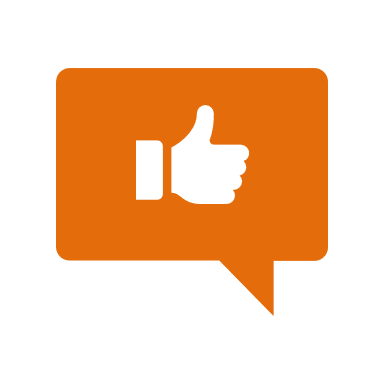 Ultraviolet (UV) Waves
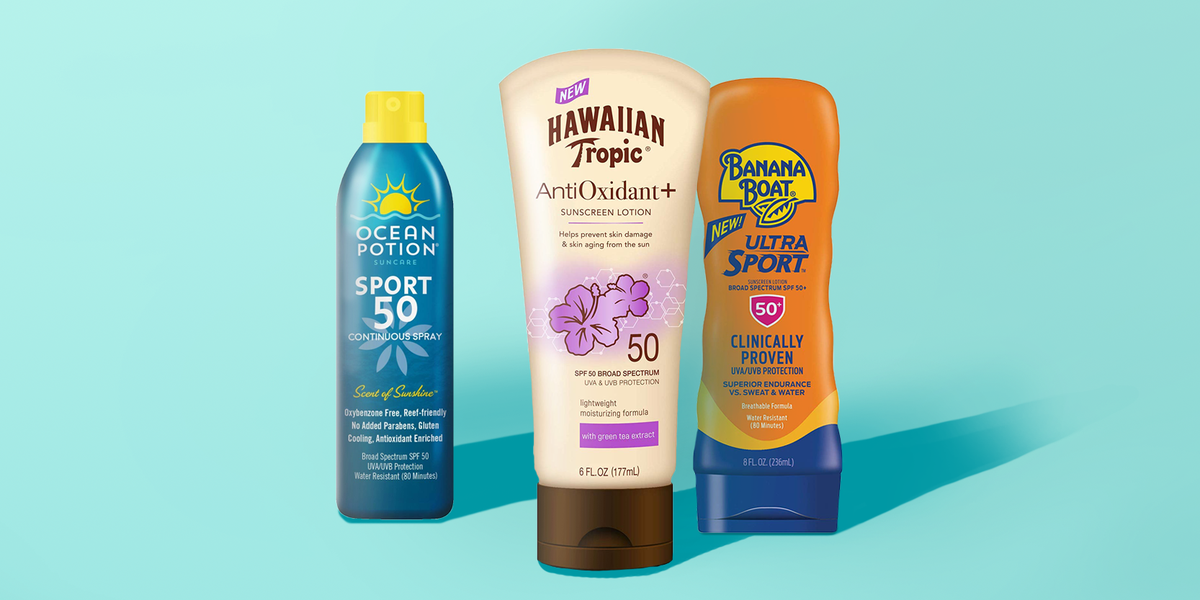 [Speaker Notes: Earth’s atmosphere prevents most ultraviolet (UV) waves from entering. However, they can cause sunburns and cancer for the few that pass through. This is why we wear sunscreen!]
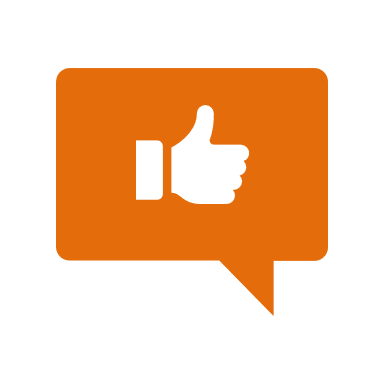 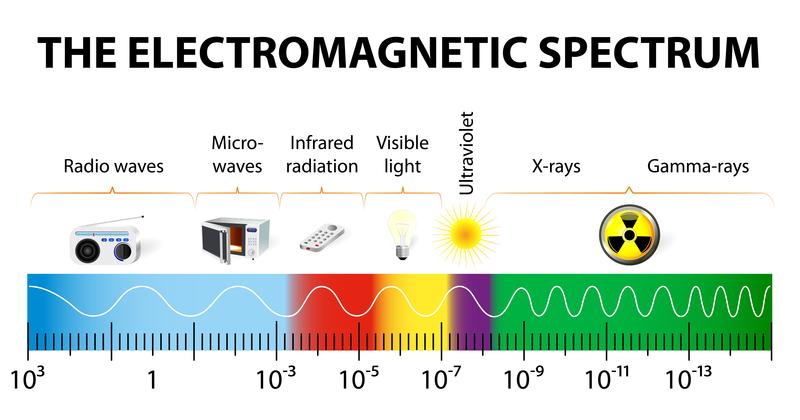 [Speaker Notes: Now, we are going to look at x-rays.]
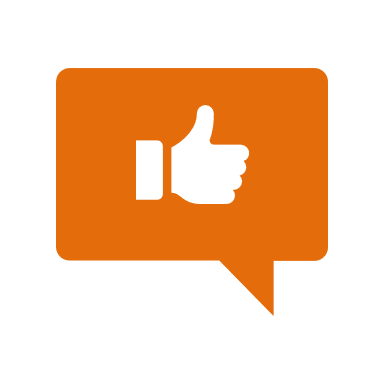 X-Rays
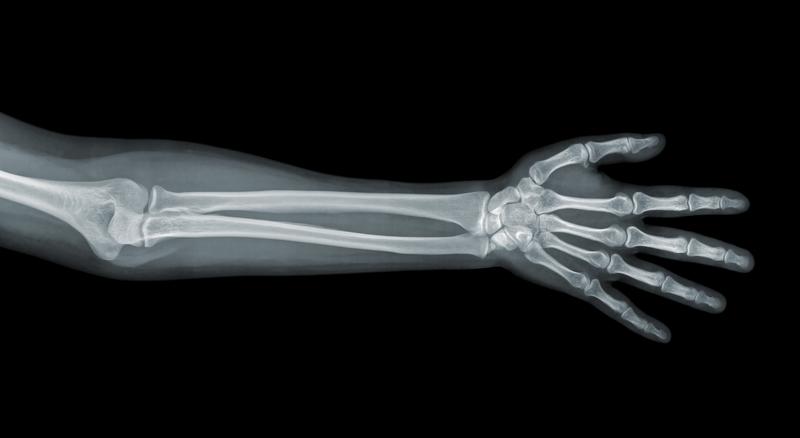 [Speaker Notes: X-rays have the second shortest wavelength and the second highest frequency and energy.]
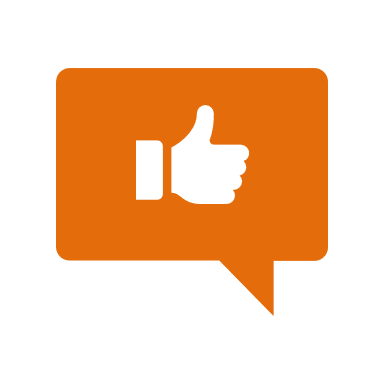 X-Rays
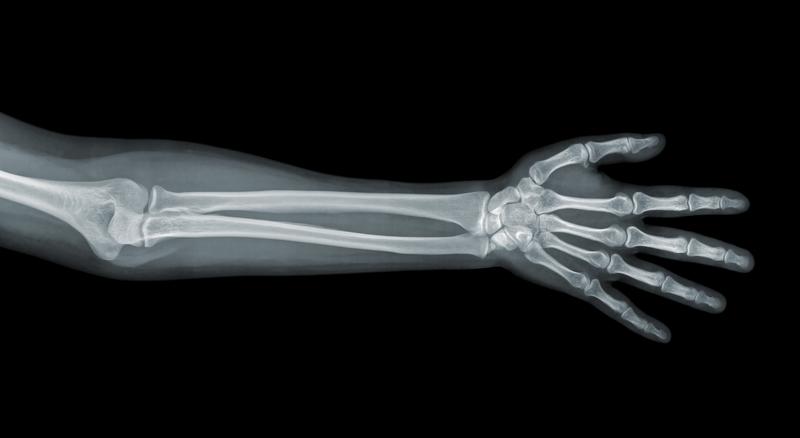 [Speaker Notes: X-rays are how doctors are able to get images of broken bones. They can pass through tissues and muscles, but get stopped by calcium in bones.]
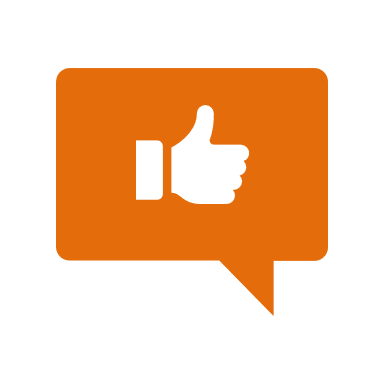 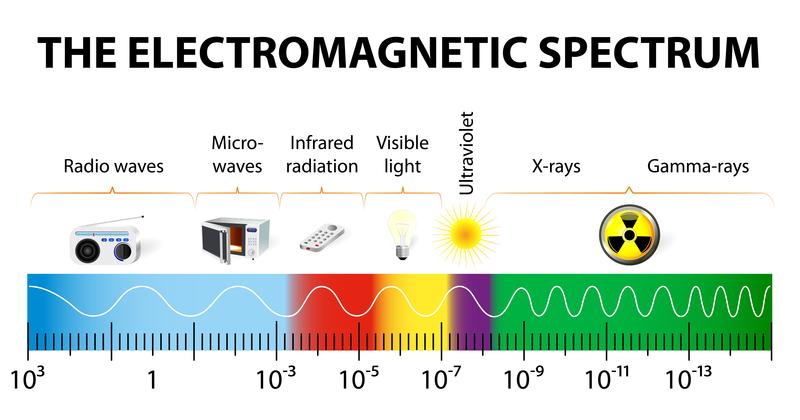 [Speaker Notes: Lastly, we are going to look at gamma rays.]
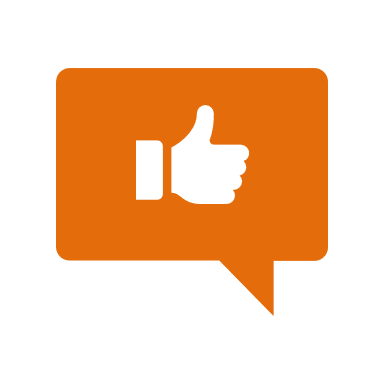 Gamma Rays
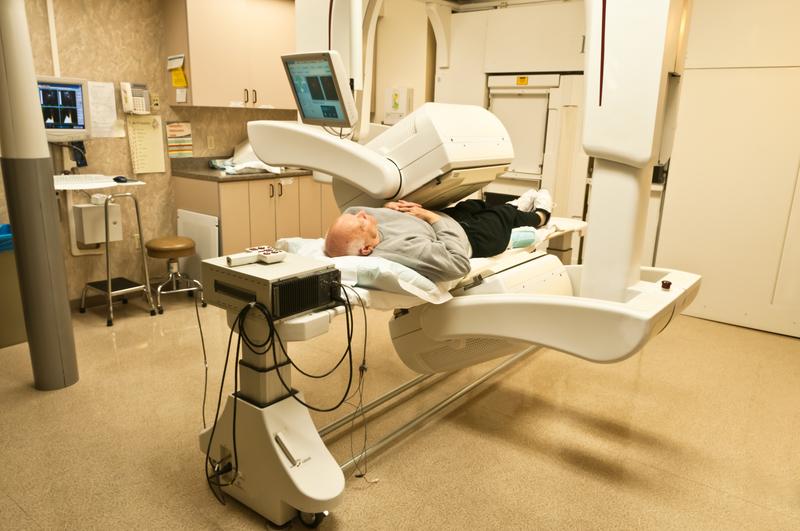 [Speaker Notes: Gamma rays have the shortest wavelength, and the highest frequencies and energy on the electromagnetic spectrum.]
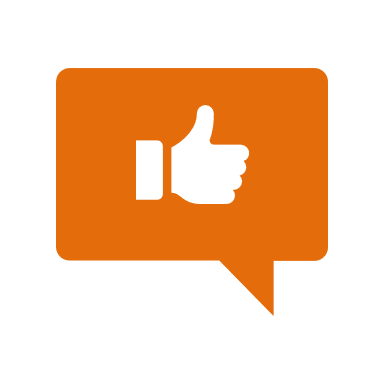 Gamma Rays
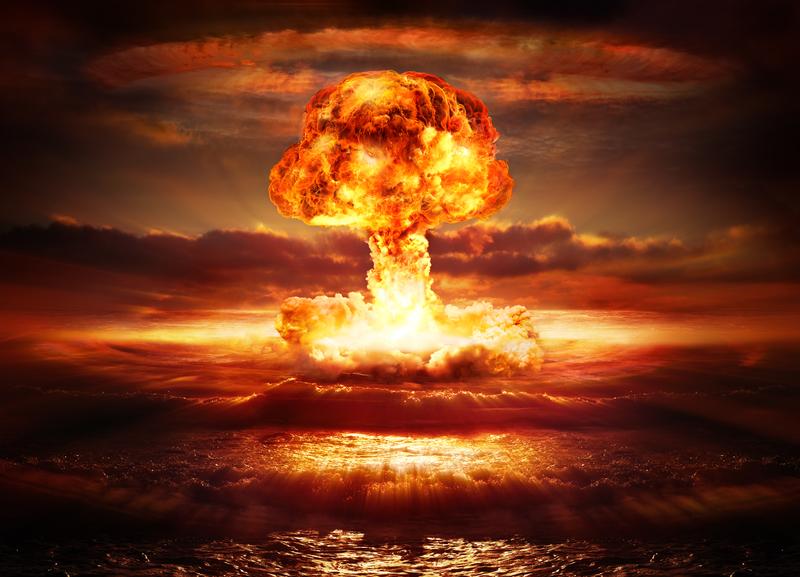 [Speaker Notes: Gamma rays are made from the radioactive decay of atomic nuclei. This is when the nucleus of an atom breaks. Gamma rays can be made in exploding stars or nuclear bombs. They are extremely toxic and deadly.]
[Speaker Notes: Let’s check-in for understanding.]
What are some characteristics of electromagnetic waves?
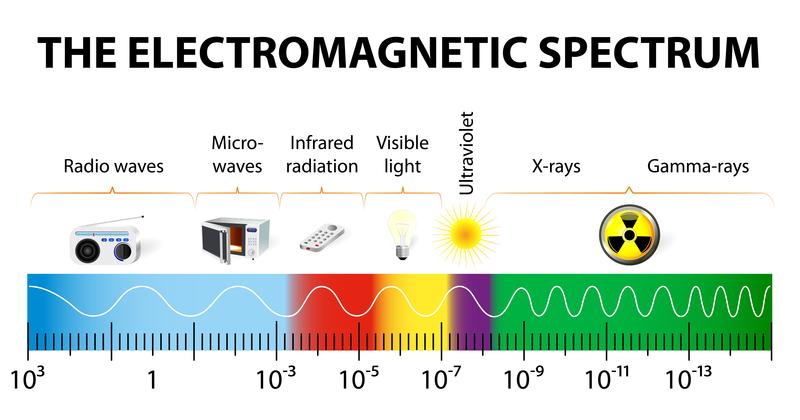 [Speaker Notes: What are some characteristics of electromagnetic waves? 
[Frequency, intensity, amplitude, wavelength, etc.]]
What are examples of electromagnetic waves?
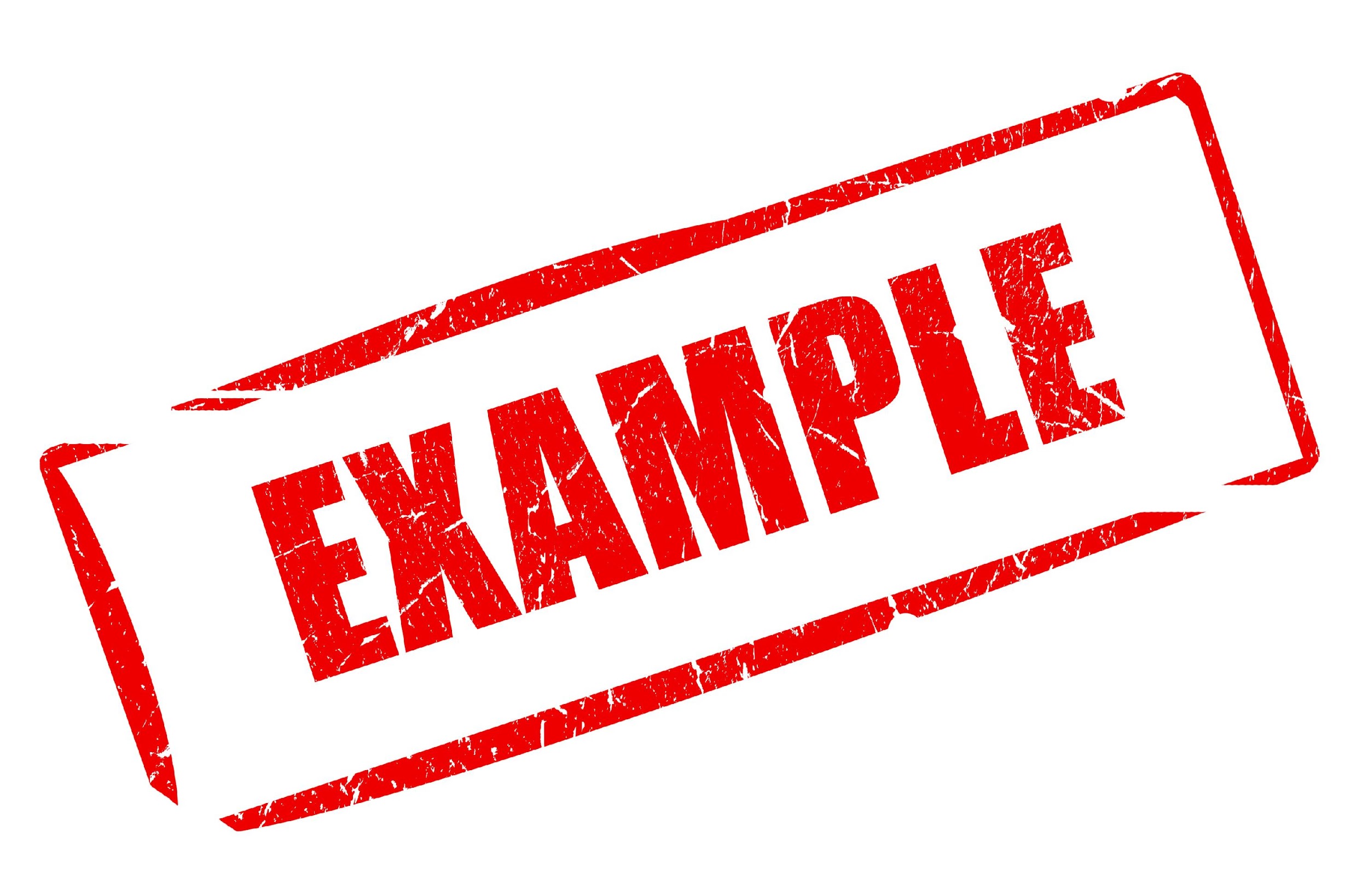 [Speaker Notes: What are examples of electromagnetic waves? 
[X-rays, visible light, microwaves, gamma rays, etc.]]
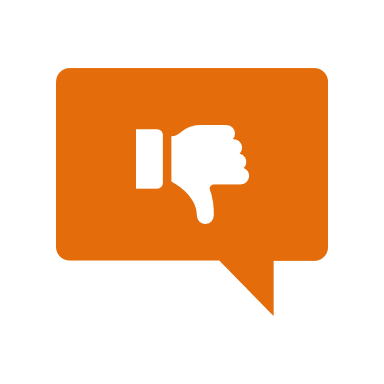 [Speaker Notes: Next, let’s talk about some non-examples of electromagnetic waves.]
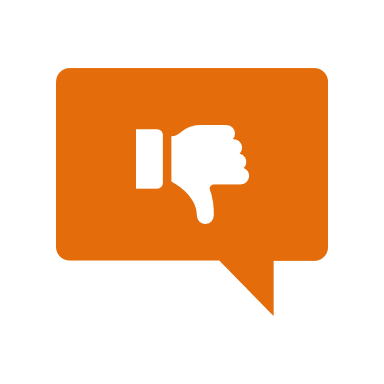 Sound Waves
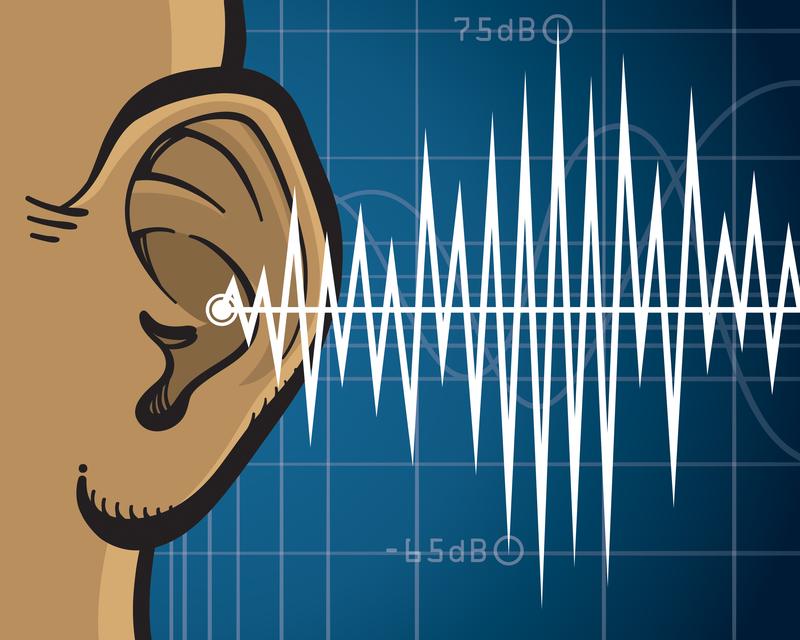 [Speaker Notes: Sound waves are not an example of electromagnetic waves. Sound waves are mechanical energy and require a medium. 

Feedback: Non-examples often need some explanation to make it clear to students the difference. Using clear and simple language can help with this.]
[Speaker Notes: Let’s check-in for understanding.]
Why are sound waves not an example of electromagnetic waves?
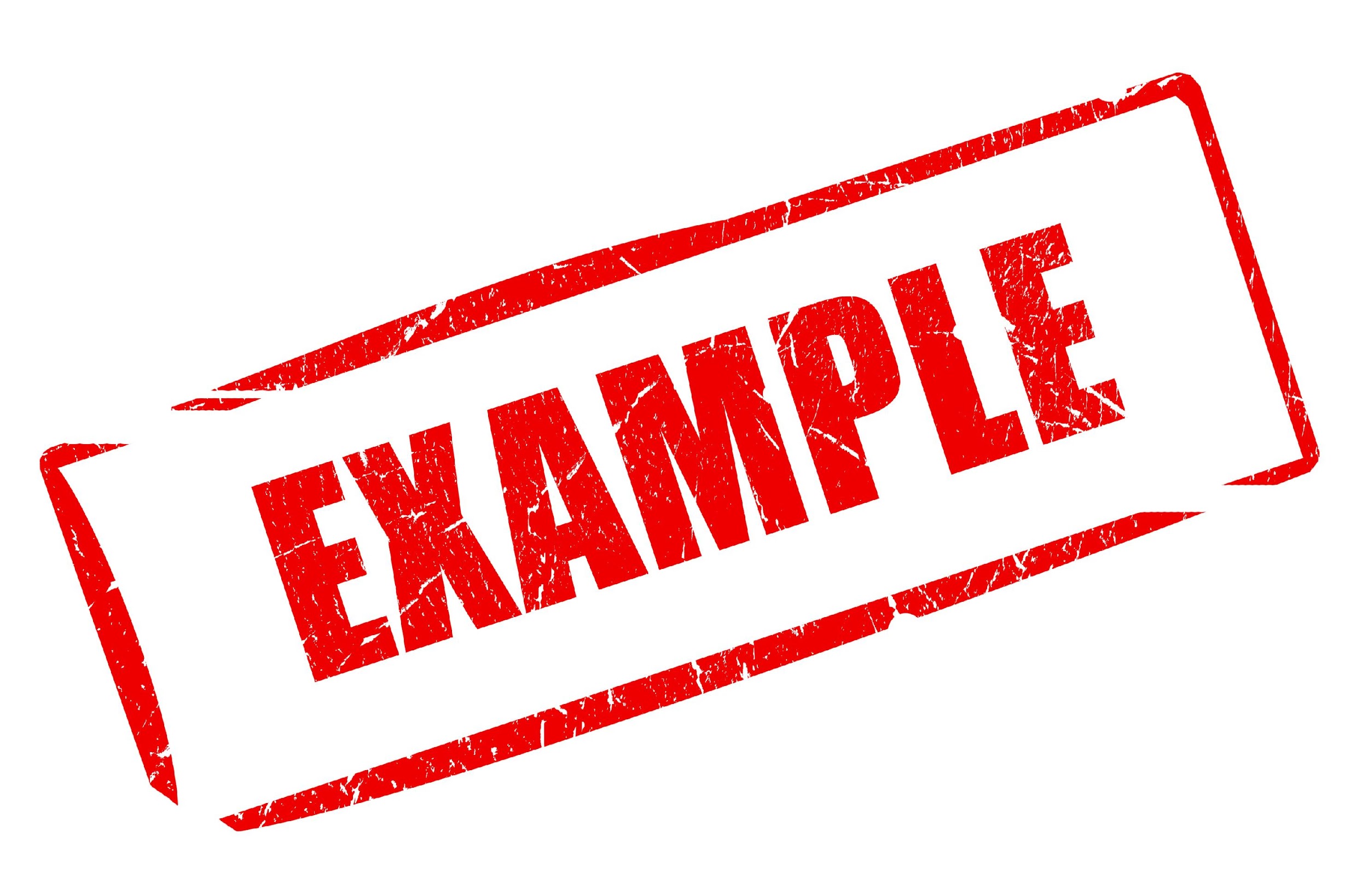 NON
[Speaker Notes: Why are sound waves not an example of electromagnetic waves? 
[Sound waves are mechanical energy and require a medium.]]
Demonstration - Faraday Cage
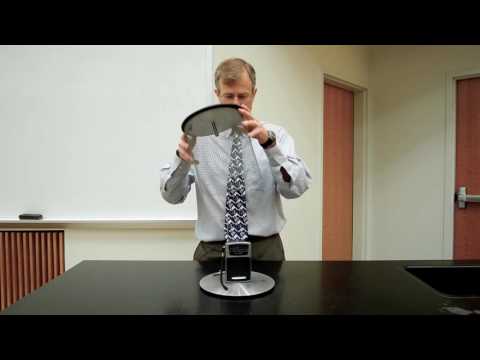 [Speaker Notes: The Faraday cage blocks the electromagnetic waves from reaching the radio antenna. 

Feedback: It is important to give some background information or a related natural phenomena related to the topic of the activity/demonstration. This helps students make connections.]
[Speaker Notes: Let’s check-in for understanding.]
What is the electromagnetic spectrum?
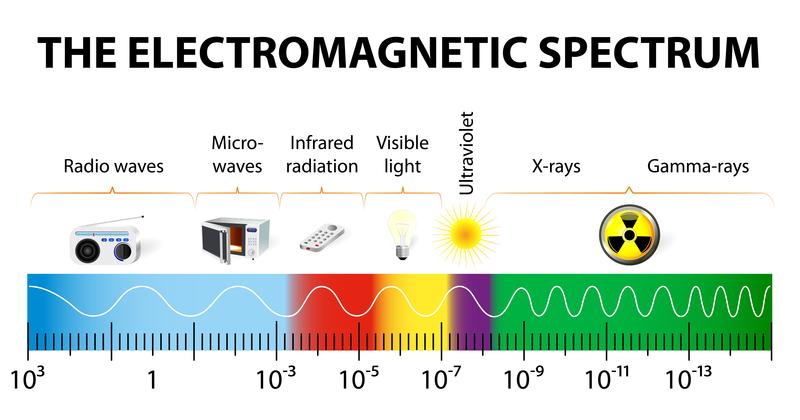 [Speaker Notes: What is the electromagnetic spectrum? 
[The electromagnetic spectrum is the range of all types of electromagnetic waves. These are created as result of vibrations between an electric field and a magnetic field.]]
What two parts make up an electromagnetic wave?
Magnetic field and electric field
Positive field and negative field
Electrons and protons
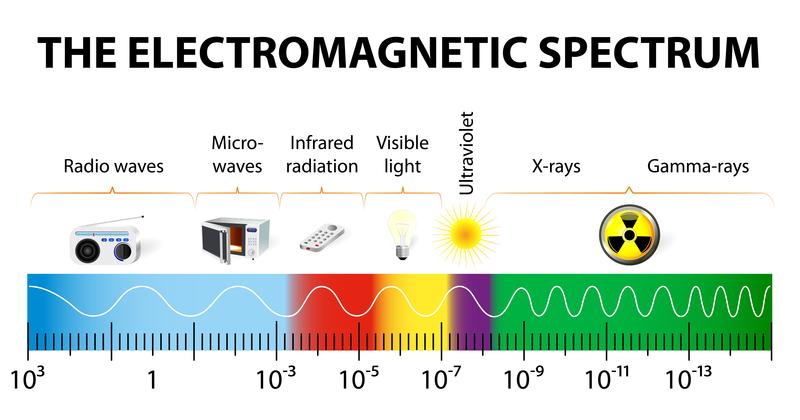 [Speaker Notes: What 2 parts make up an electromagnetic wave?
[Magnetic field and electric field]

Feedback: It is important to take time throughout the close of the lesson to check for understanding one last time, this will help you know who may need more instruction or where further explanation is needed.]
What two parts make up an electromagnetic wave?
Magnetic field and electric field
Positive field and negative field
Electrons and protons
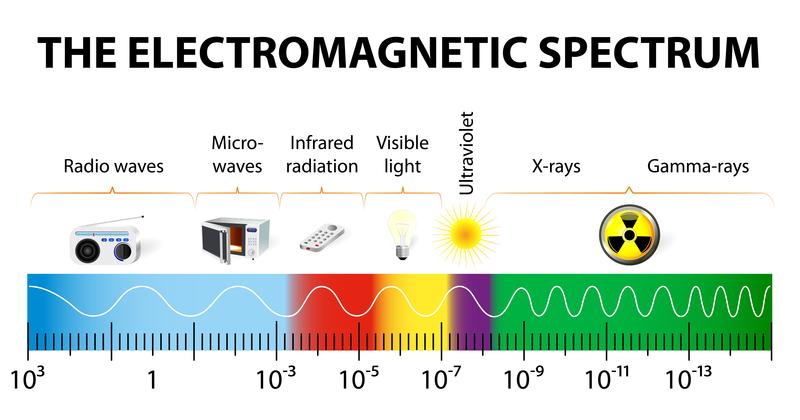 [Speaker Notes: What 2 parts make up an electromagnetic wave?
[Magnetic field and electric field]]
Which wave can humans see?
Visible Light
Radio Waves
Ultraviolet Waves
Microwaves
X-rays
Gamma Rays
Infrared Radiation
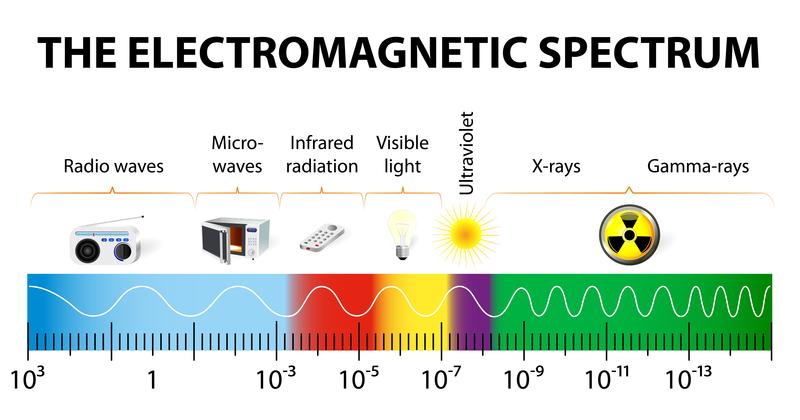 [Speaker Notes: Which wave can humans see? 
[Visible light]]
Which wave can humans see?
Visible Light
Radio Waves
Ultraviolet Waves
Microwaves
X-rays
Gamma Rays
Infrared Radiation
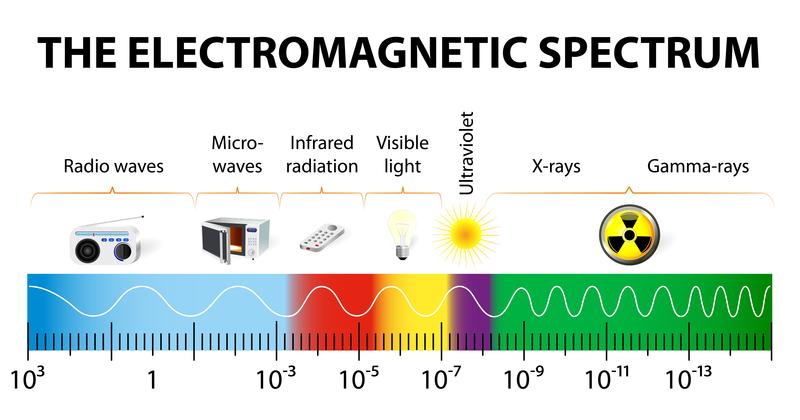 [Speaker Notes: Which wave can humans see? 
[Visible light]]
Which three waves can cause harm to humans?
Visible Light
Radio Waves
Ultraviolet Waves
Microwaves
X-rays
Gamma Rays
Infrared Radiation
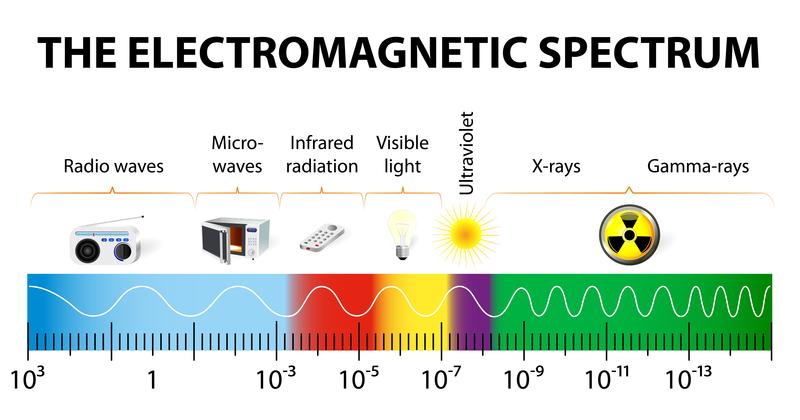 [Speaker Notes: Which 3 waves can cause harm to humans?
[Ultraviolet waves, x-rays, and gamma rays]]
Which three waves can cause harm to humans?
Visible Light
Radio Waves
Ultraviolet Waves
Microwaves
X-rays
Gamma Rays
Infrared Radiation
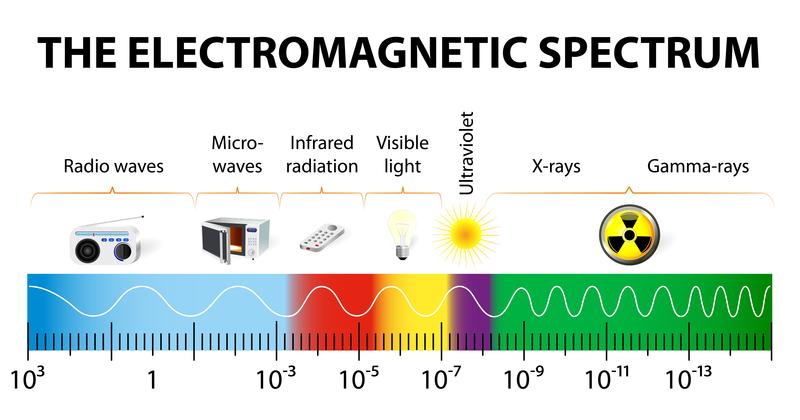 [Speaker Notes: Which 3 waves can cause harm to humans? 
[Ultraviolet waves, x-rays, and gamma rays]]
Which wave has the shortest wavelength?
Visible Light
Radio Waves
Ultraviolet Waves
Microwaves
X-rays
Gamma Rays
Infrared Radiation
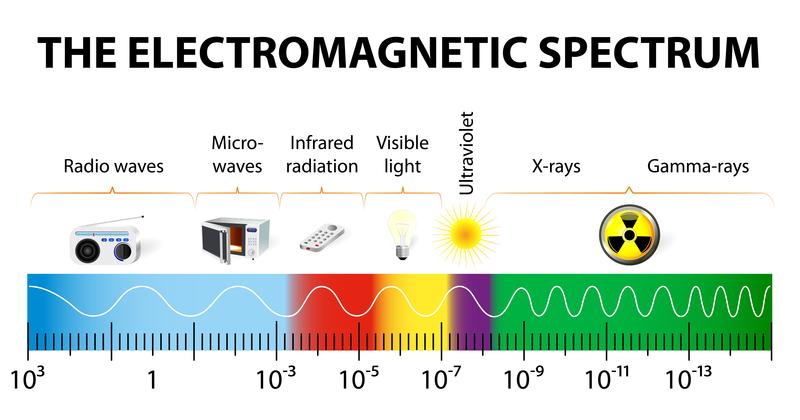 [Speaker Notes: Which wave has the shortest wavelengths? 
[Gamma rays]]
Which wave has the shortest wavelength?
Visible Light
Radio Waves
Ultraviolet Waves
Microwaves
X-rays
Gamma Rays
Infrared Radiation
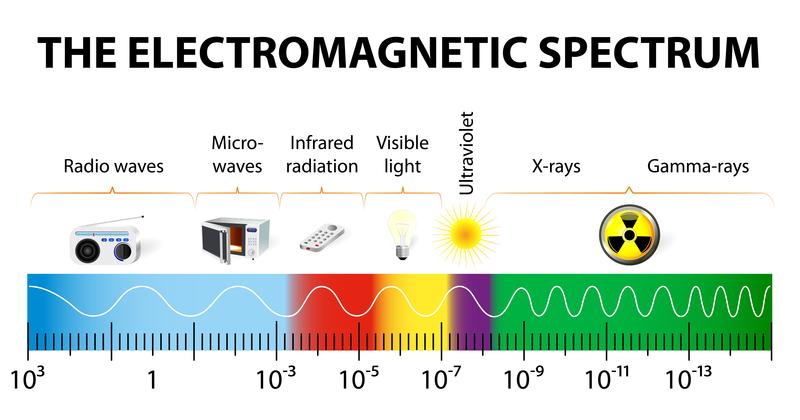 [Speaker Notes: Which wave has the shortest wavelengths? 
[Gamma rays]]
Remember!!!
[Speaker Notes: So remember!]
Electromagnetic Spectrum: range of all types of electromagnetic waves
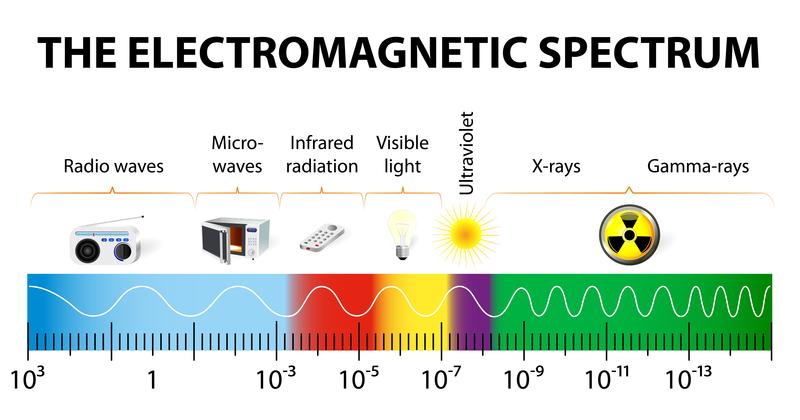 [Speaker Notes: The electromagnetic spectrum is the range of all types of magnetic waves.]
Radio Waves
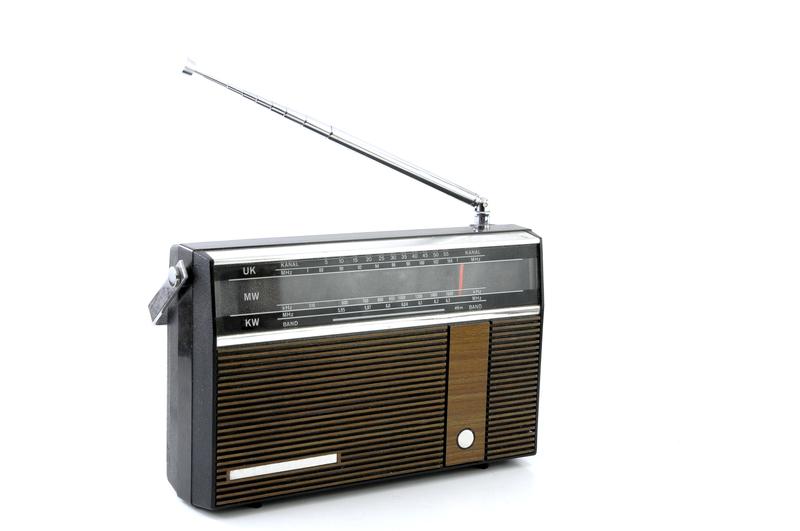 [Speaker Notes: Radio waves have the lowest frequency, lowest energy, and largest wavelengths.]
Microwaves
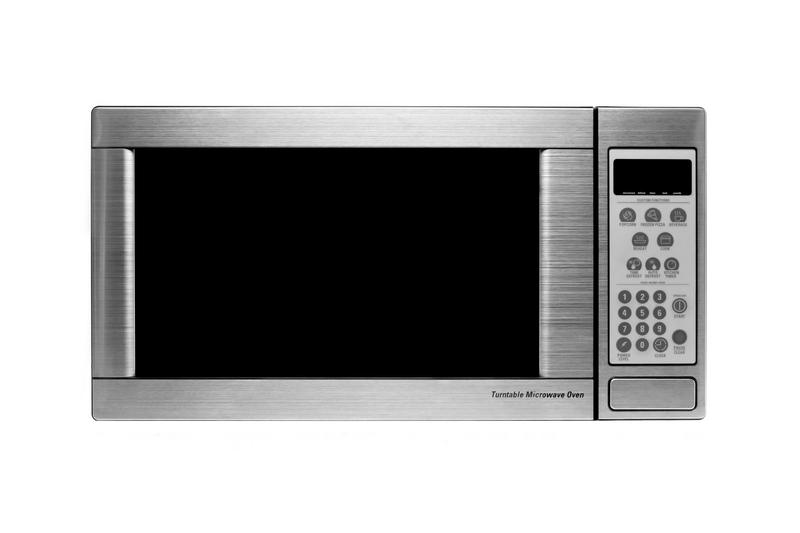 [Speaker Notes: Microwaves, like radio waves, also have low frequencies, low energy, and low wavelengths. Microwaves can typically be distinguished from radio waves by technologies used to access them.]
Infrared Radiation
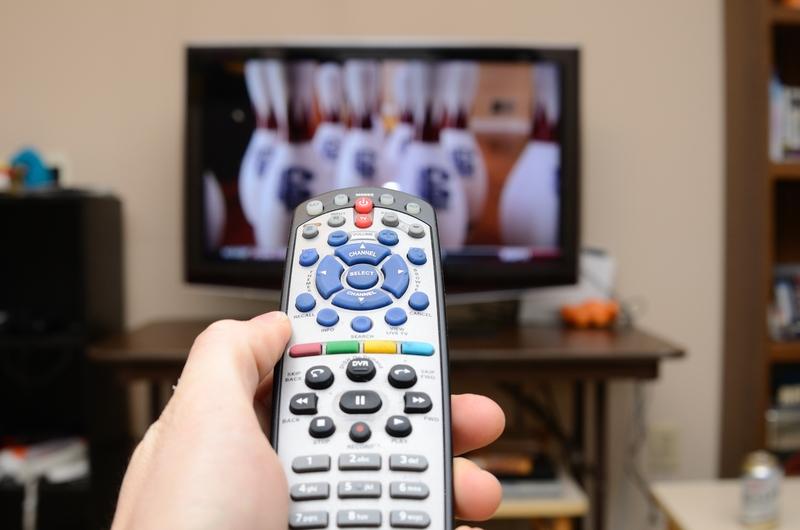 [Speaker Notes: Infrared radiation has slightly longer waves than visible light but shorter than microwaves. This means that the frequencies and energy of infrared radiation are little higher than microwaves.]
Visible Light Waves
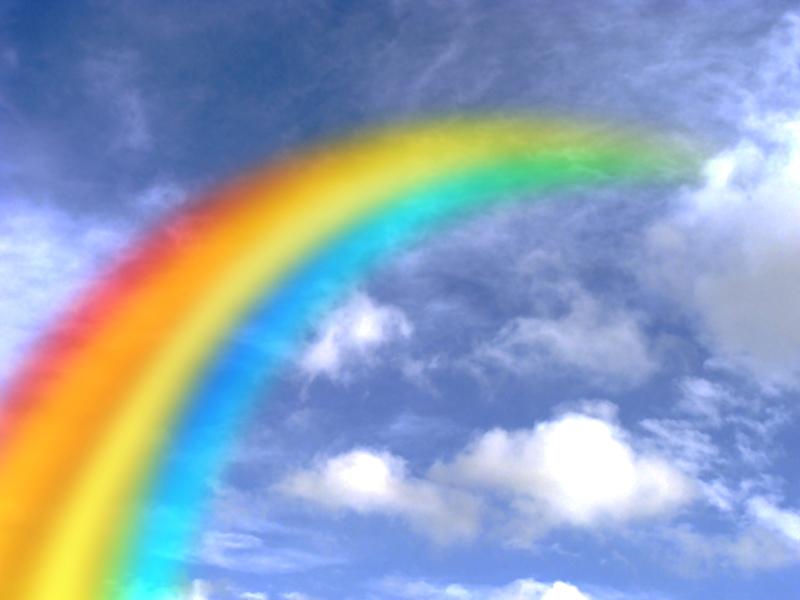 [Speaker Notes: Visible light waves are wavelengths that are visible to the human eye. They are the only wavelengths on the electromagnetic spectrum that are visible. The wavelengths are shorter, and have higher frequencies and energy than infrared radiation.]
Ultraviolet (UV) Waves
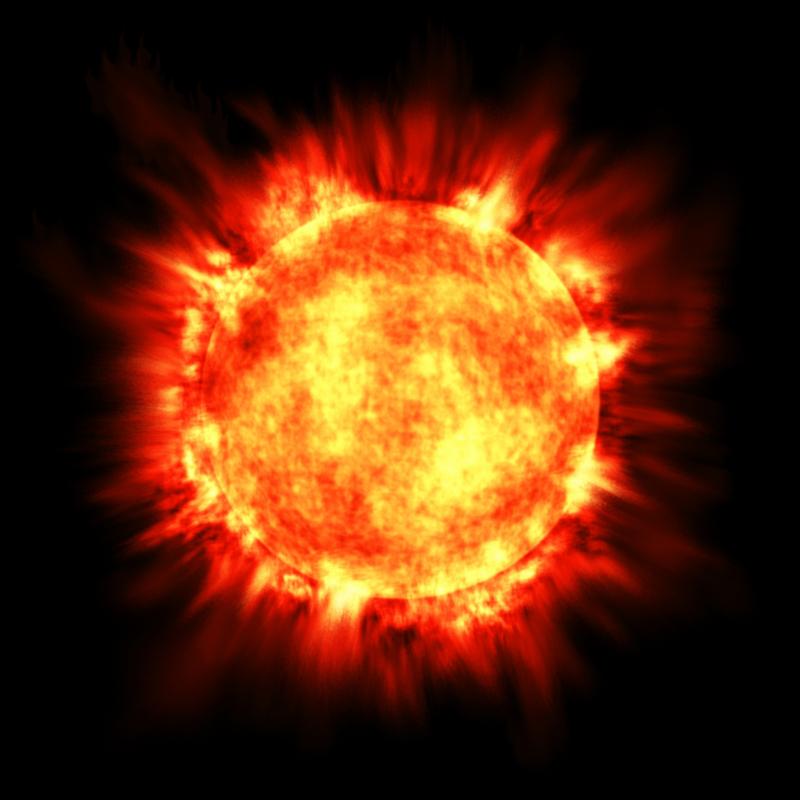 [Speaker Notes: Ultraviolet (UV) waves are shorter than visible light but have higher frequencies and energy. The sun emits ultraviolet waves to the earth.]
X-Rays
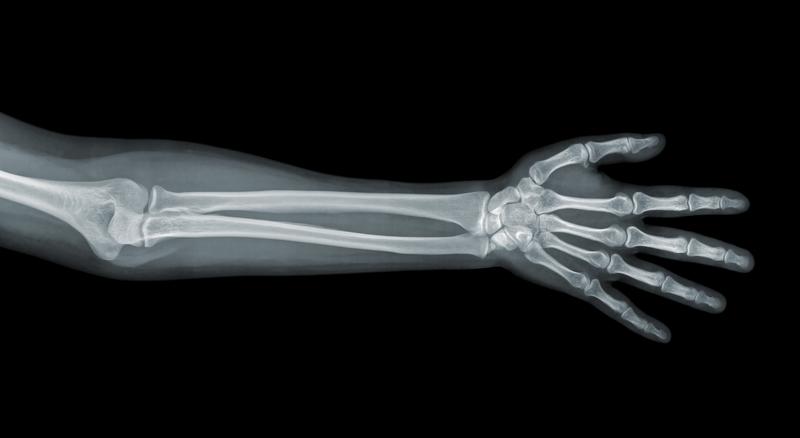 [Speaker Notes: X-rays have the second shortest wavelength, and the second highest frequency and energy.]
Gamma Rays
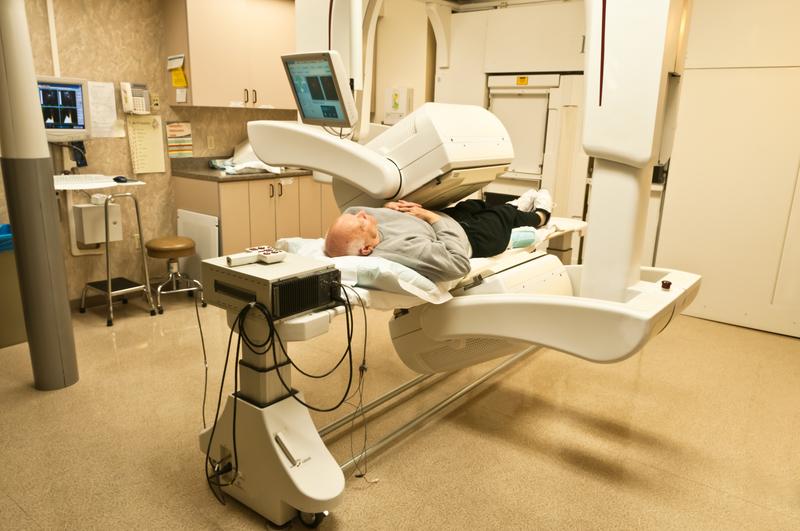 [Speaker Notes: Gamma rays have the shortest wavelength, and the highest frequencies and energy on the electromagnetic spectrum.]
Simulation Activity
Radio Waves
(Phet)
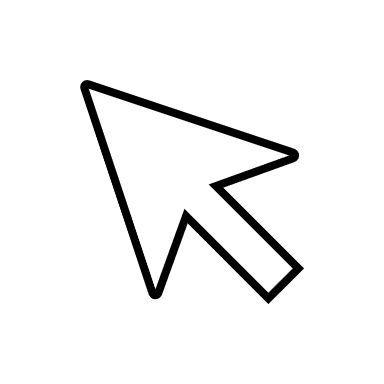 Click the link above for a simulation to deepen your understanding of radio waves. 

Remember, radio waves are only one type of wave on the electromagnetic spectrum.
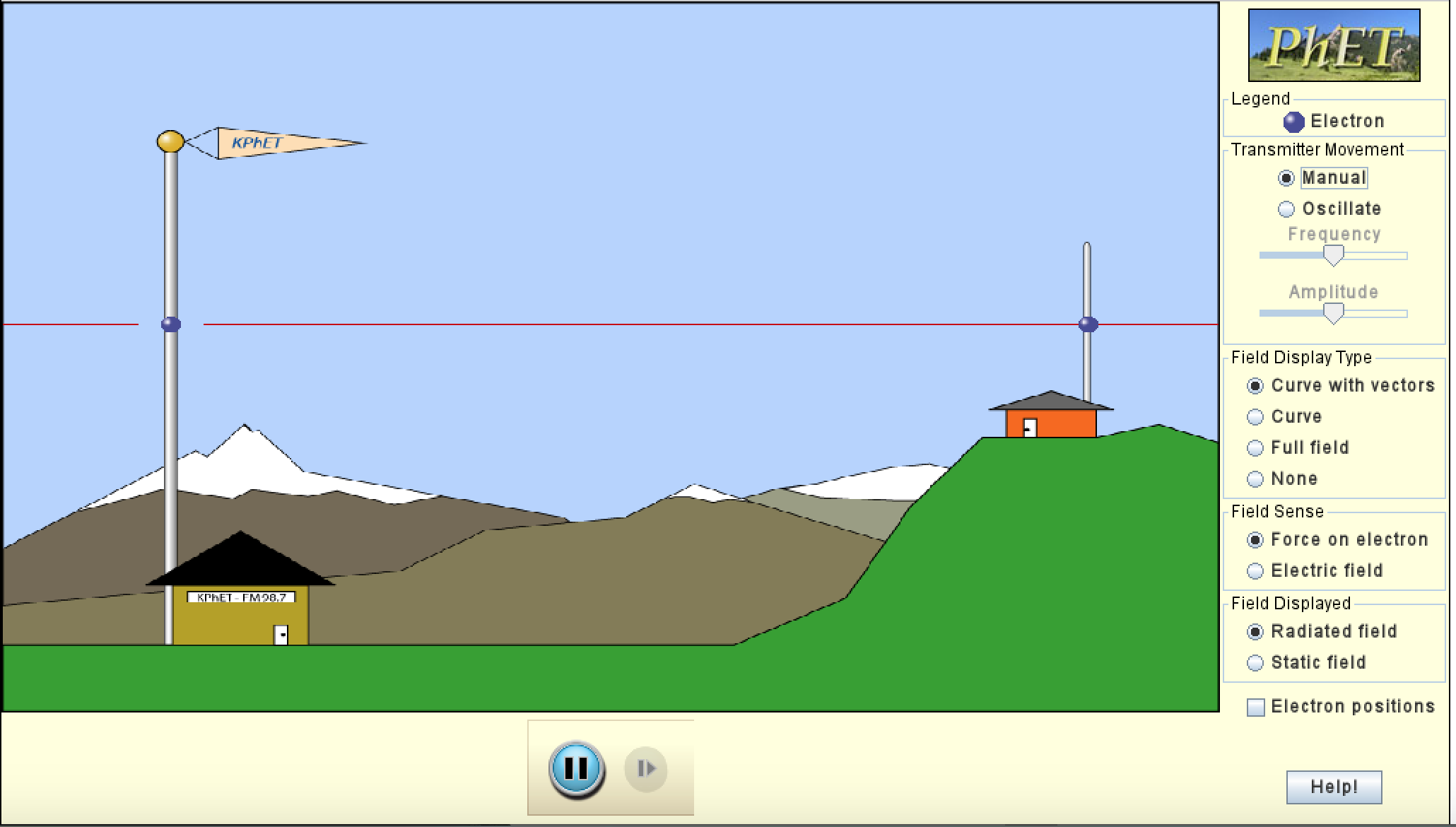 [Speaker Notes: Feedback: Remember, we want students to gather information and then be able to not only evaluate but also effectively communicate what they have learned from this activity.]
Simulation Activity
Microwaves
(Phet)
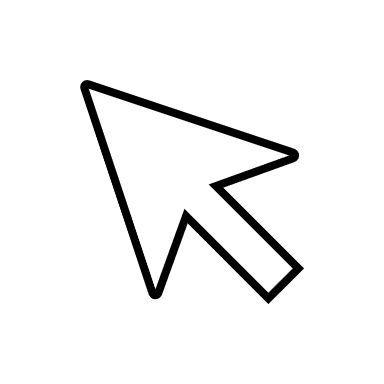 Click the link above for a simulation to deepen your understanding of microwaves. 

Remember, microwaves are only one type of wave on the electromagnetic spectrum.
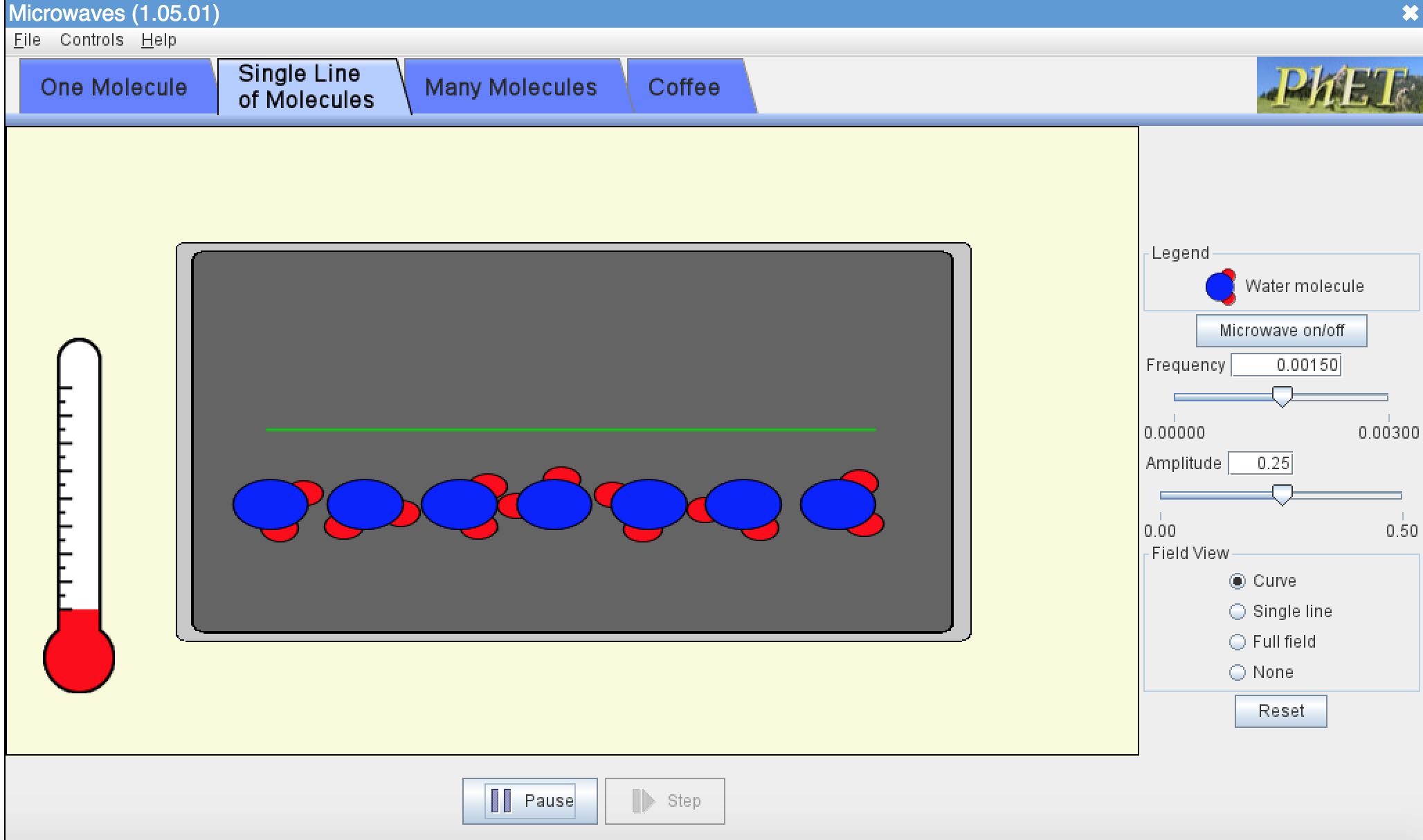 Big Question: What is the electromagnetic spectrum? How do we experience it in everyday life?
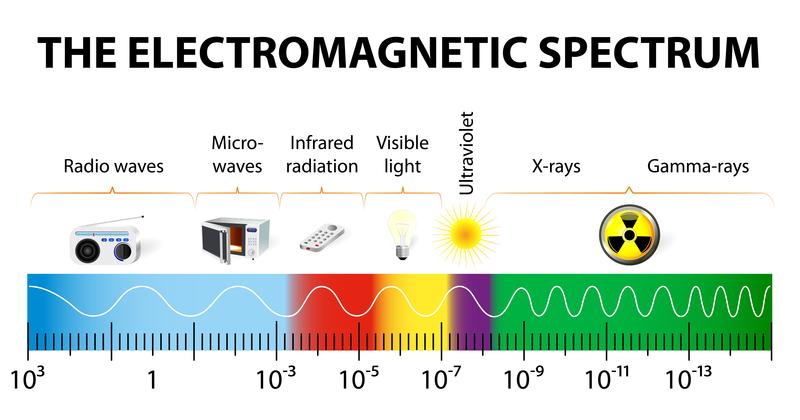 [Speaker Notes: Explicit cue to revisit the big question at the end of the lesson: Okay everyone. Now that we’ve learned the term, let’s reflect once more on our big question. Was there anything that we predicted earlier that was correct or incorrect? Do you have any new hypotheses to share?]
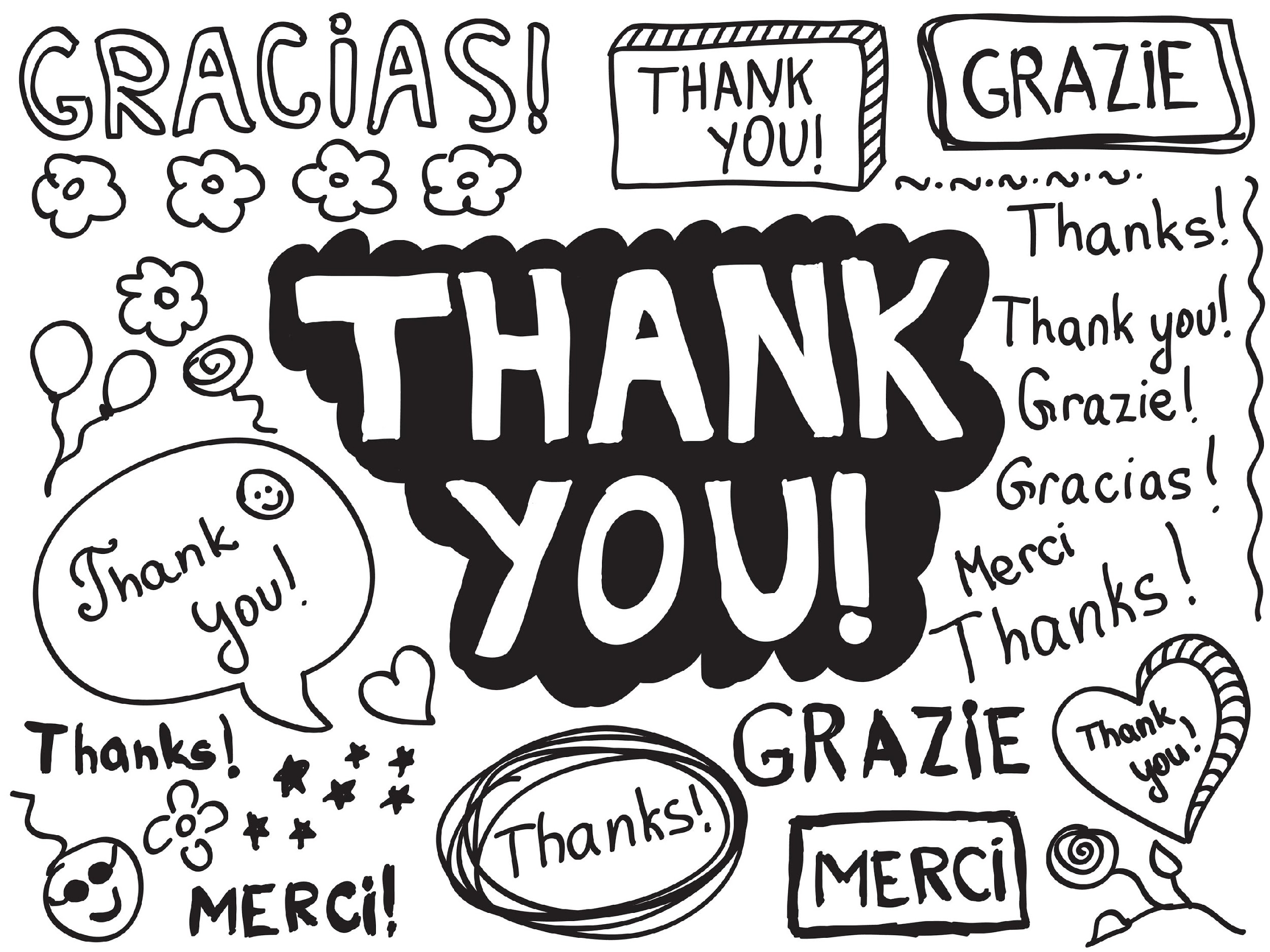 [Speaker Notes: Thanks for watching, and please continue watching CAPs available from this website.]
This Video Was Created With Resources From:
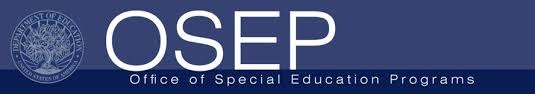 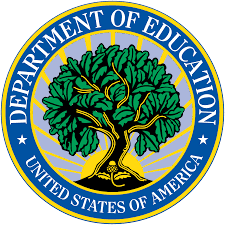 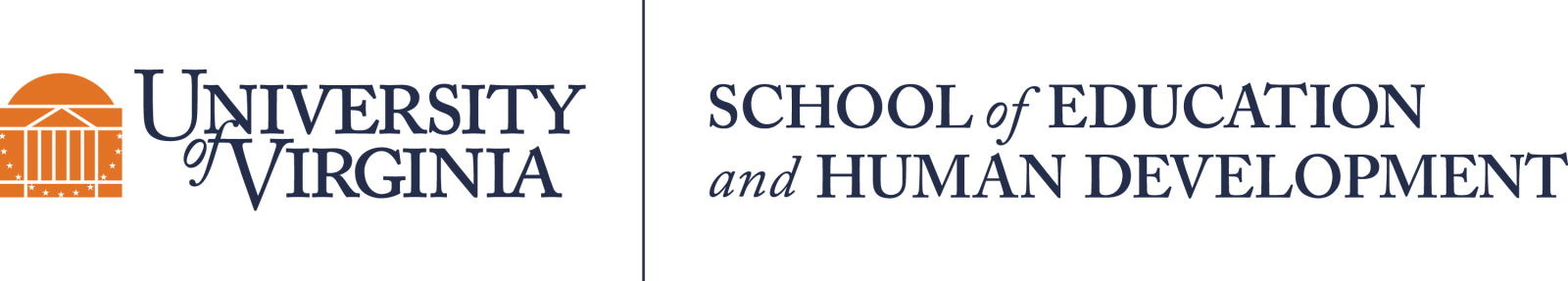 Questions or Comments

 Michael Kennedy, Ph.D.          MKennedy@Virginia.edu 
Rachel L Kunemund, Ph.D.	             rk8vm@virginia.edu
“Big Idea” Question
Intro
Review Concepts
Check-In Questions
Teacher Demo
Vocabulary
Student-Friendly Definition
Examples & Non-Examples
Morphological Word Parts
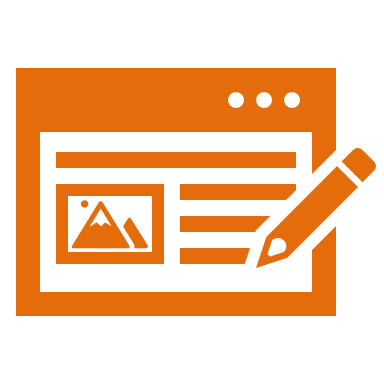 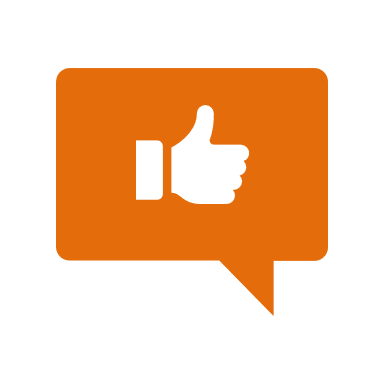 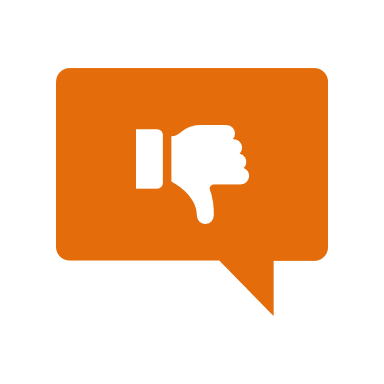 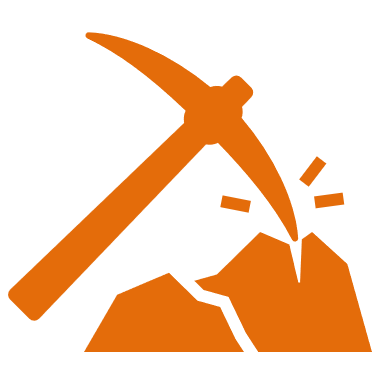 Simulation/Activity
[Speaker Notes: OK everyone, get ready for our next lesson. Just as a reminder, these are the different components that our lesson may include, and you’ll see these icons in the top left corner of each slide so that you can follow along more easily!]
Radiant Energy
Intro
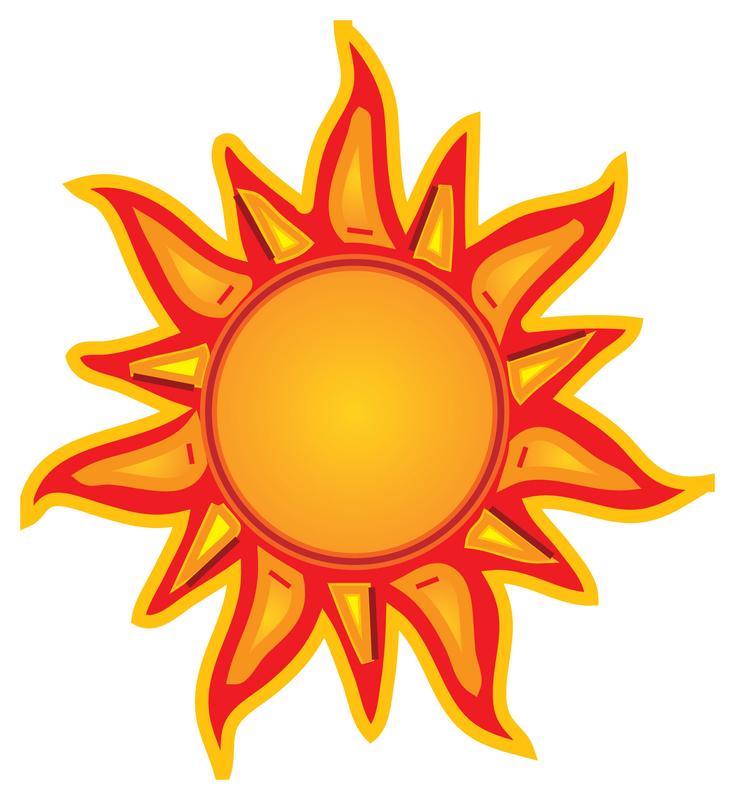 [Speaker Notes: Today we’re going to learn about radiant energy.]
Big Question: What is the electromagnetic spectrum? How do we experience it in everyday life?
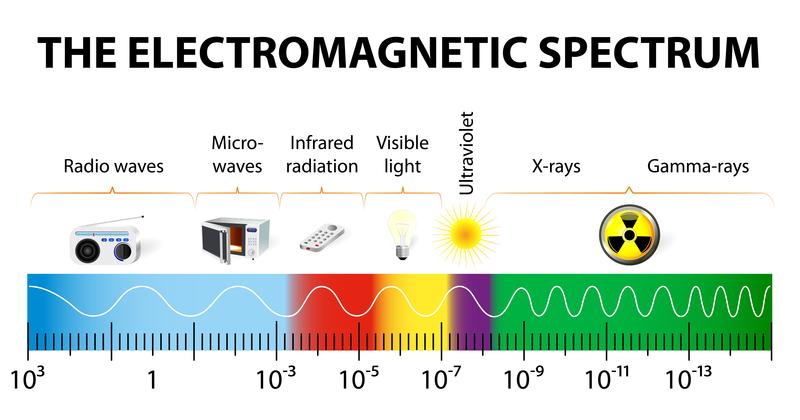 [Speaker Notes: Before we start, let’s think about our “big question”: What is the electromagnetic spectrum? How do we experience it in everyday life? 
[Pause and illicit predictions from students.]

I love all these thoughtful scientific hypotheses!  Be sure to keep this question and your predictions in mind as we move through these next few lessons, and we’ll continue to revisit it.]
[Speaker Notes: Before we move on to our new vocabulary term, let’s review some other words & concepts that you already learned and make sure you are firm in your understanding.]
Waves: disturbances that travel through a medium, transporting energy from one location to another without transporting matter
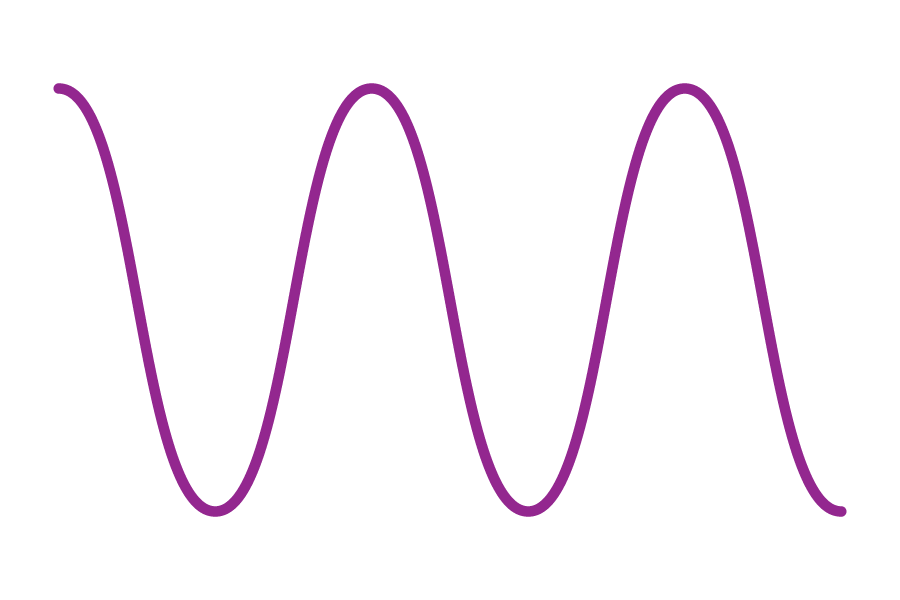 [Speaker Notes: Waves are disturbances that travel through a medium, transporting energy from one location to another without transporting matter.]
Transverse Waves: waves that travel perpendicularly to the direction they are moving
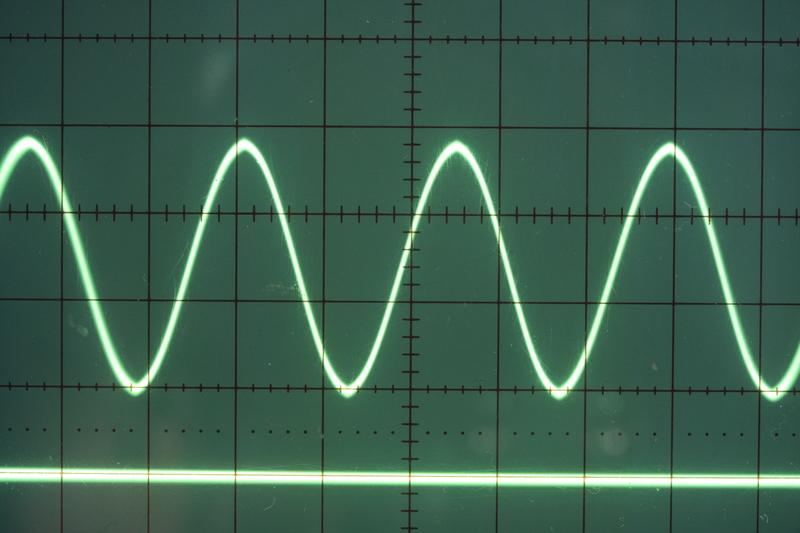 [Speaker Notes: Transverse waves are waves that travel perpendicularly to the direction they are moving.]
Electromagnetic Waves: waves that are created as a result of vibrations between an electric field and a magnetic field
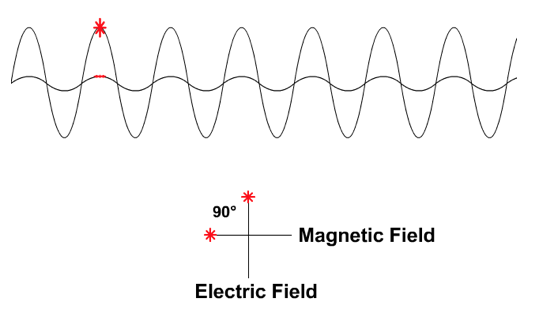 [Speaker Notes: Electromagnetic waves are waves that are created as a result of vibrations between an electric field and a magnetic field.]
[Speaker Notes: Now let’s pause for a moment to check your understanding.

Feedback: It's really important to make sure that you're providing students with frequent opportunities to respond as you're activating prior knowledge – it will save so you so much time if you confirm understanding before asking them to try something independently.]
What is the difference between waves and transverse waves?
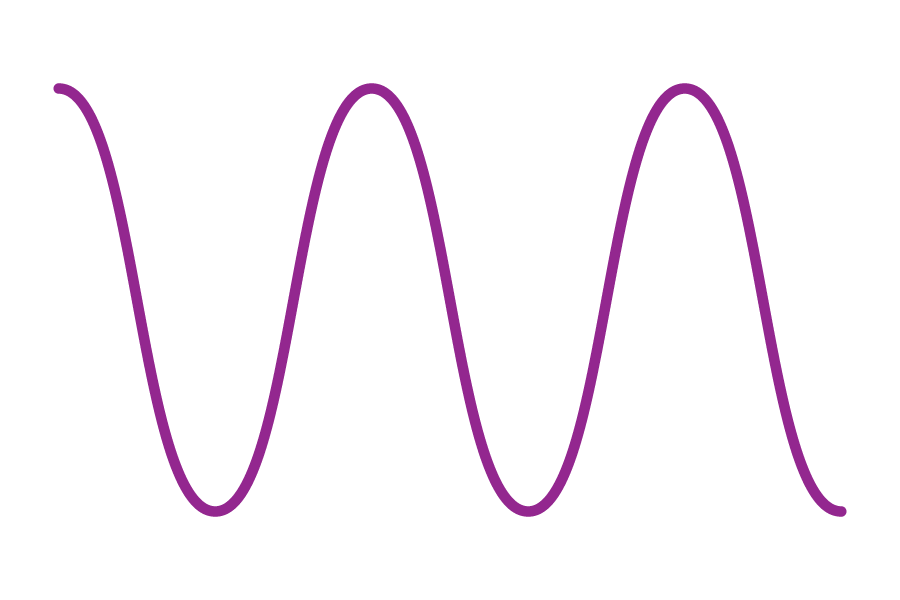 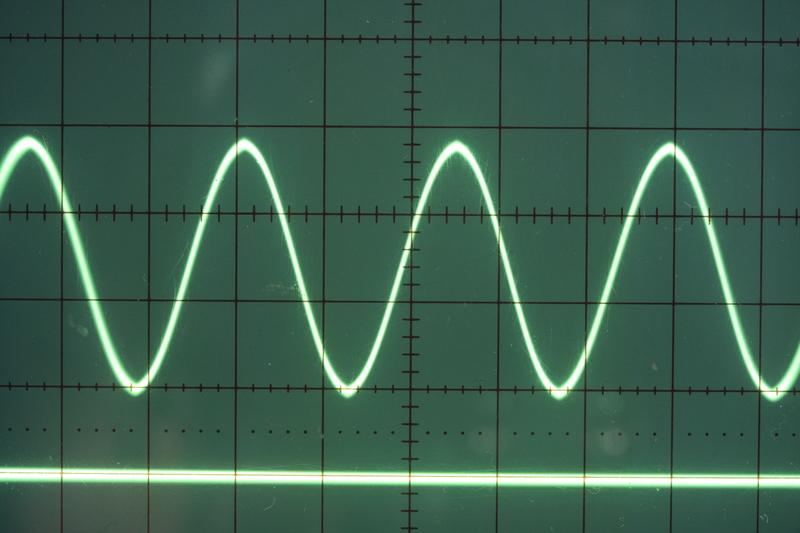 [Speaker Notes: What is the difference between waves and transverse waves? 
[Transverse waves are simply a type of wave that moves perpendicularly to the direction they are moving. This is not the case for all waves.]]
What are electromagnetic waves?
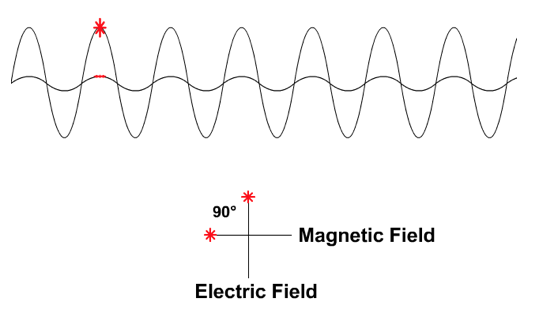 [Speaker Notes: What are electromagnetic waves? 
[Electromagnetic waves are waves that are created as a result of vibrations between an electric field and a magnetic field.]]
Radiant Energy
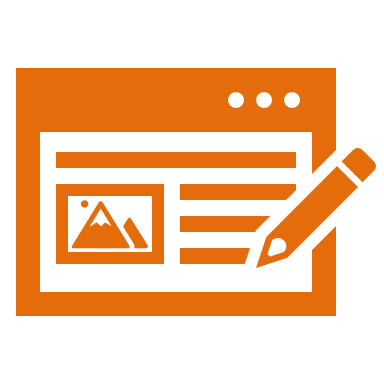 [Speaker Notes: Now that we’ve reviewed, let’s define our new term, radiant energy.]
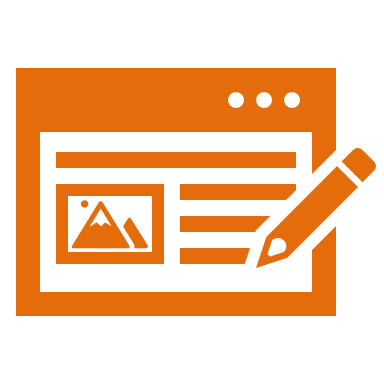 Radiant Energy: energy that is radiating continuously from a source
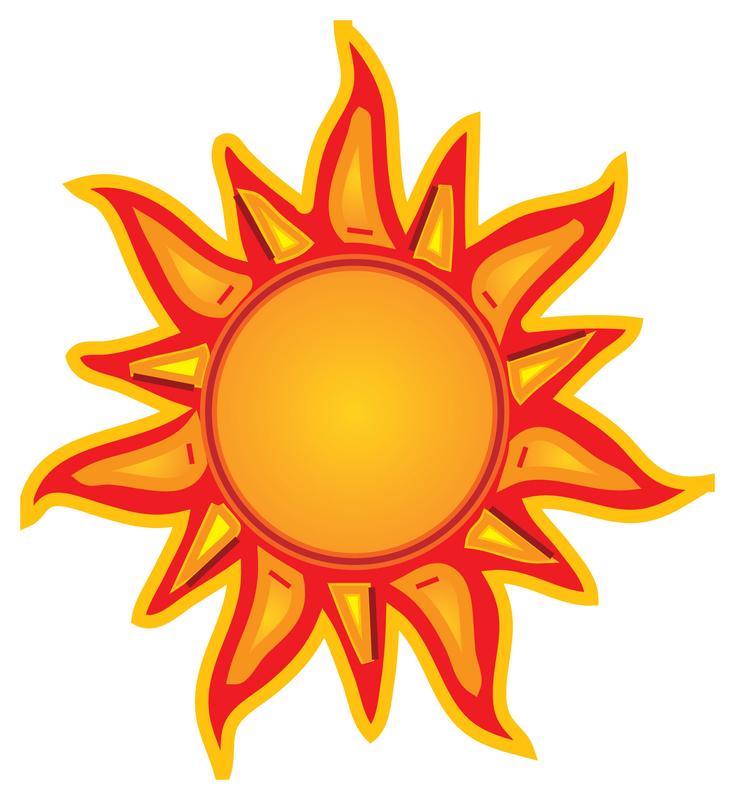 [Speaker Notes: Radiant energy is energy that is radiating continuously from a source. 

Feedback: When providing more student-friendly definitions, it is helpful to provide students with cues so that they can be prepared and know what to expect and be ready to copy down the information.]
[Speaker Notes: Let’s check-in for understanding.]
What is radiant energy?
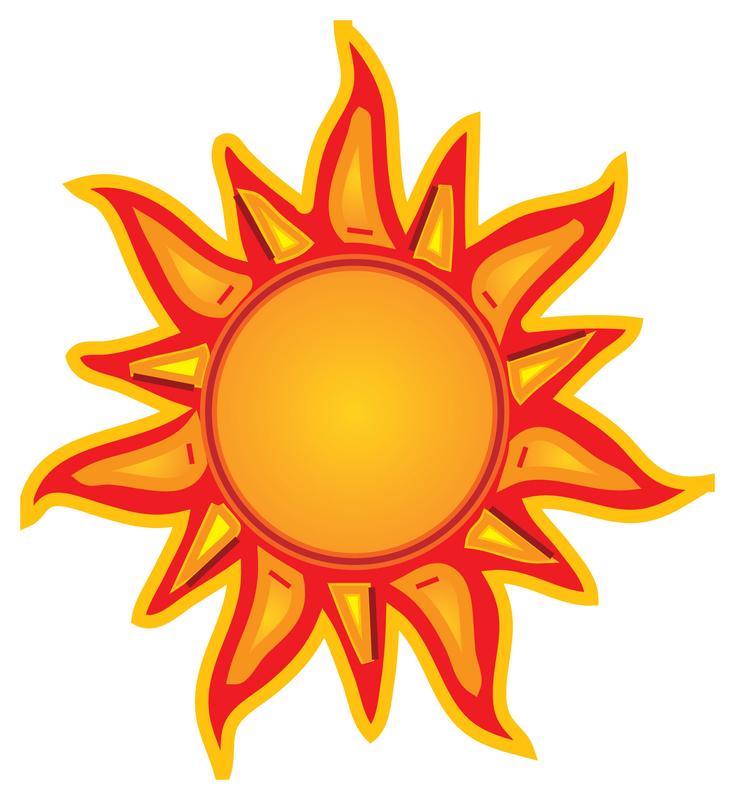 [Speaker Notes: What is radiant energy?
[Radiant energy is energy that is radiating continuously from a source.]

Feedback: Provide clear and straightforward directions when asking students to explain the definitions. This helps to avoid confusion!]
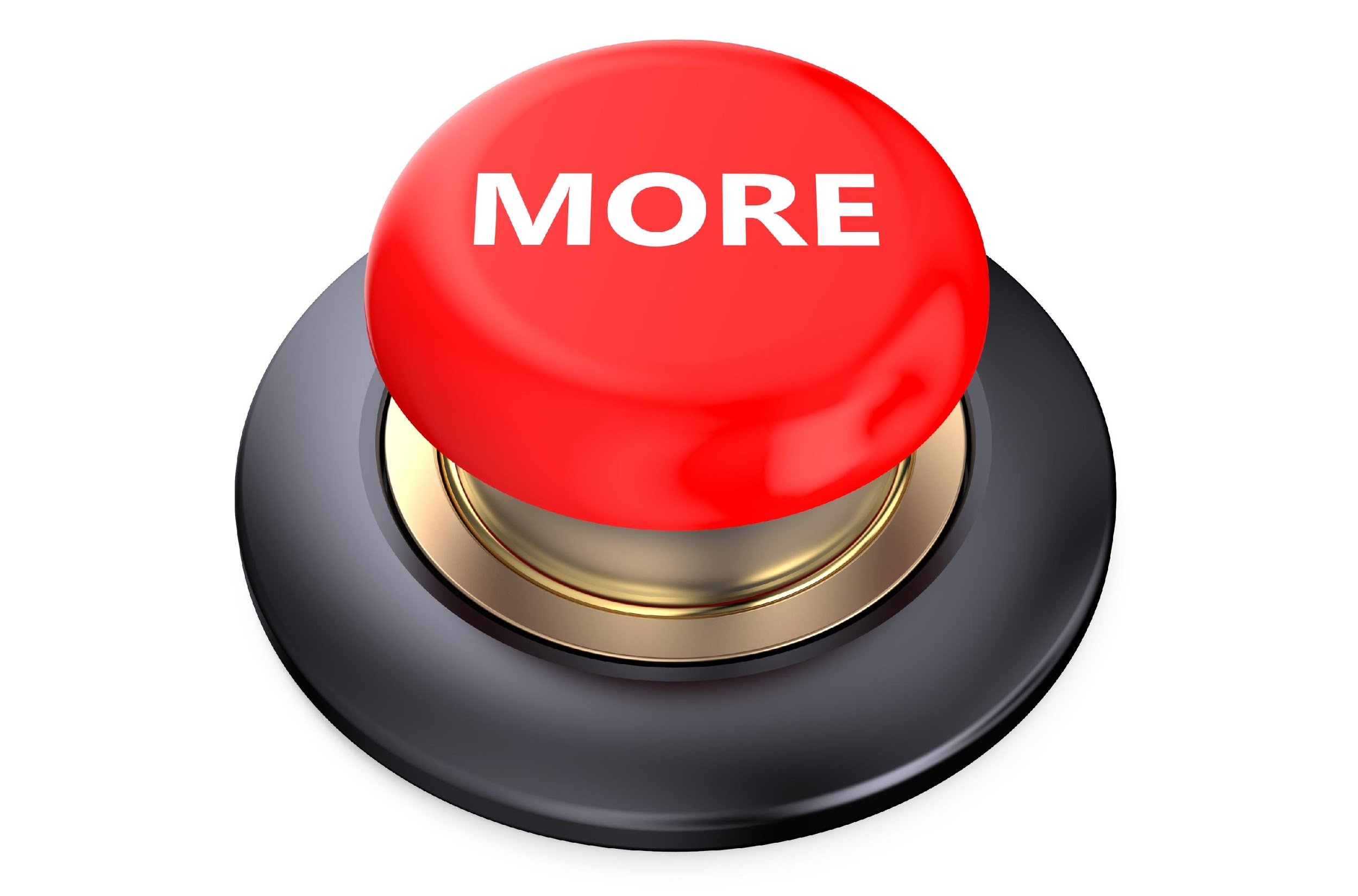 [Speaker Notes: That is the basic definition, but there is a bit more you need to know.]
Electromagnetic Radiation
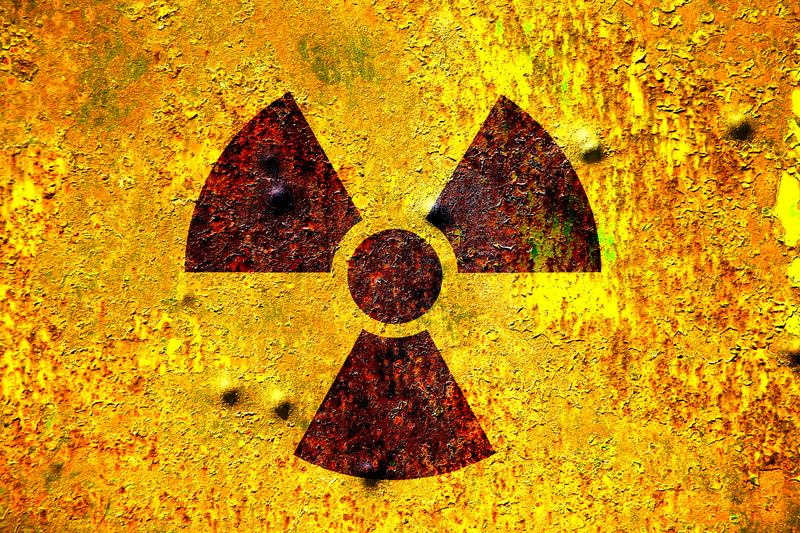 [Speaker Notes: Radiant energy can also be called electromagnetic radiation.]
Travels in Straight Lines
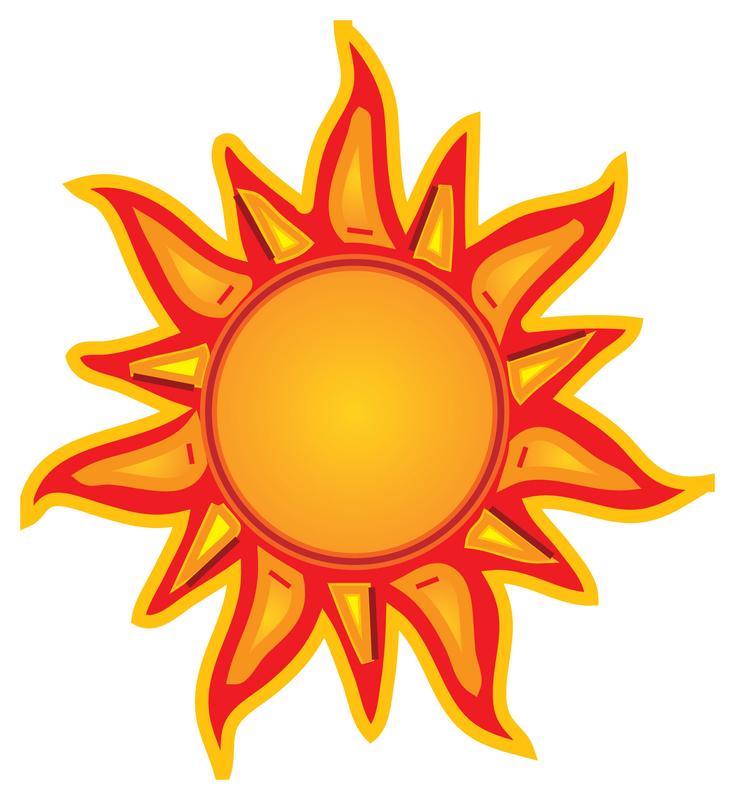 [Speaker Notes: Radiant energy travels in straight lines until it strikes an object where it can be reflected absorbed, or transmitted. We will learn more about these terms later in the unit.]
[Speaker Notes: Let’s check-in for understanding.]
How does radiant energy travel?
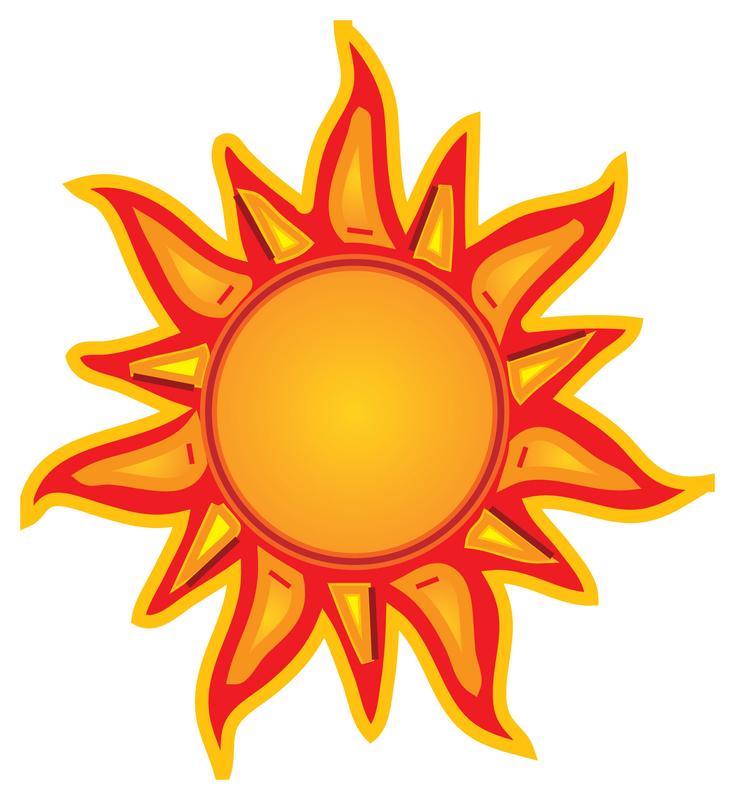 [Speaker Notes: How does radiant energy travel? 
[In straight lines]]
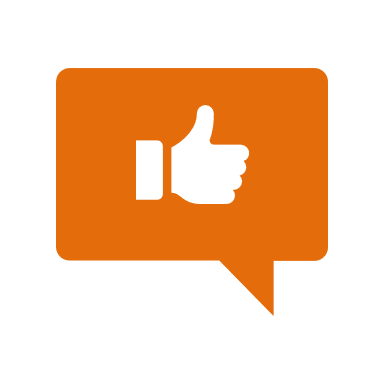 [Speaker Notes: Now, let’s talk about some examples of radiant energy.  

Feedback: It's good to pick a variety of examples to work through with your students. This prepares them for some types that might trip them up when they try it on their own.]
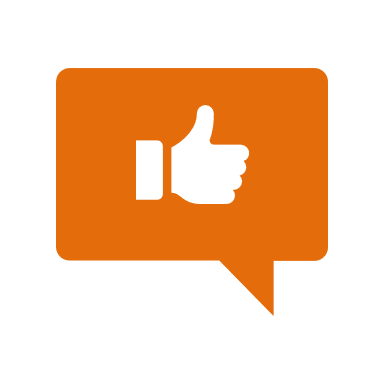 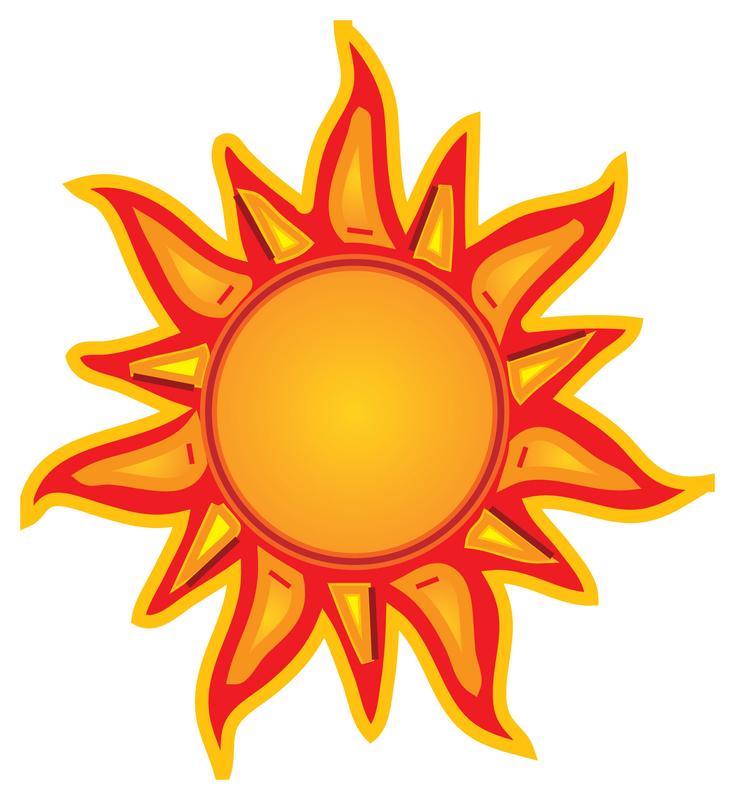 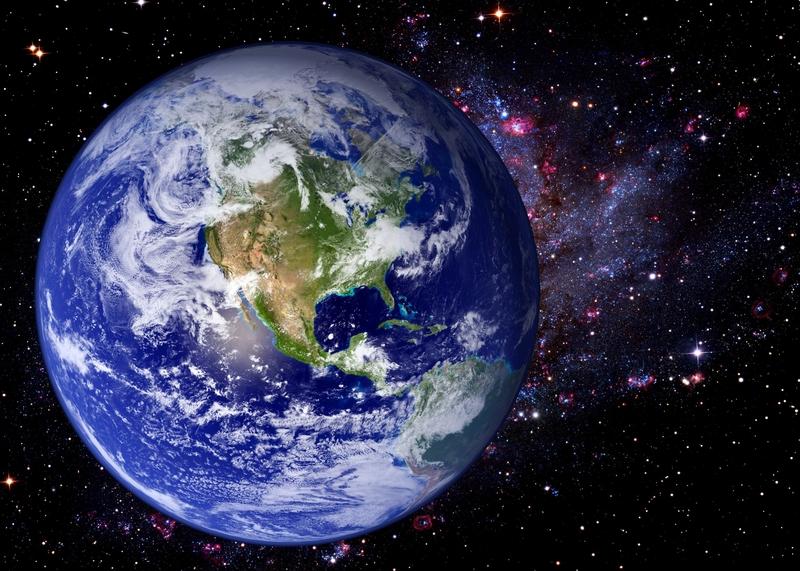 [Speaker Notes: The sun continuously radiates energy to the earth.]
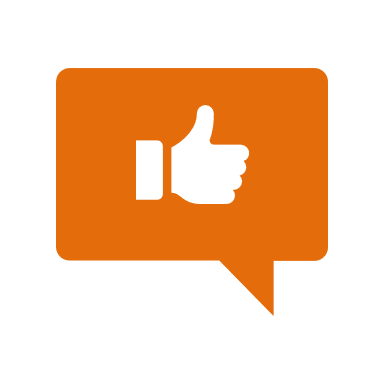 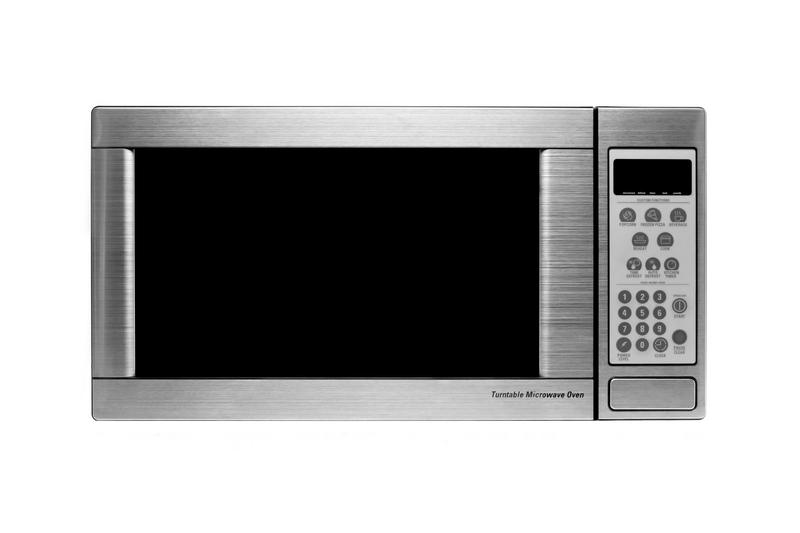 [Speaker Notes: Microwaves also use radiant energy to increase the temperature of your food.]
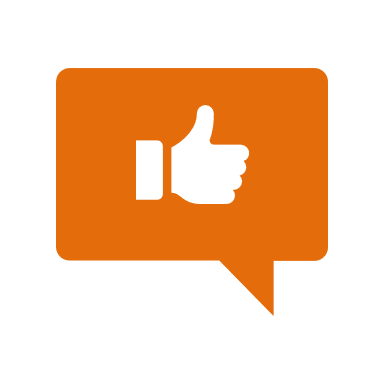 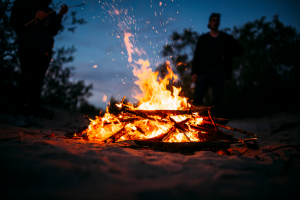 [Speaker Notes: The heat emitted by a campfire is caused by radiant energy.]
[Speaker Notes: Let’s check-in for understanding.]
What are examples of radiant energy?
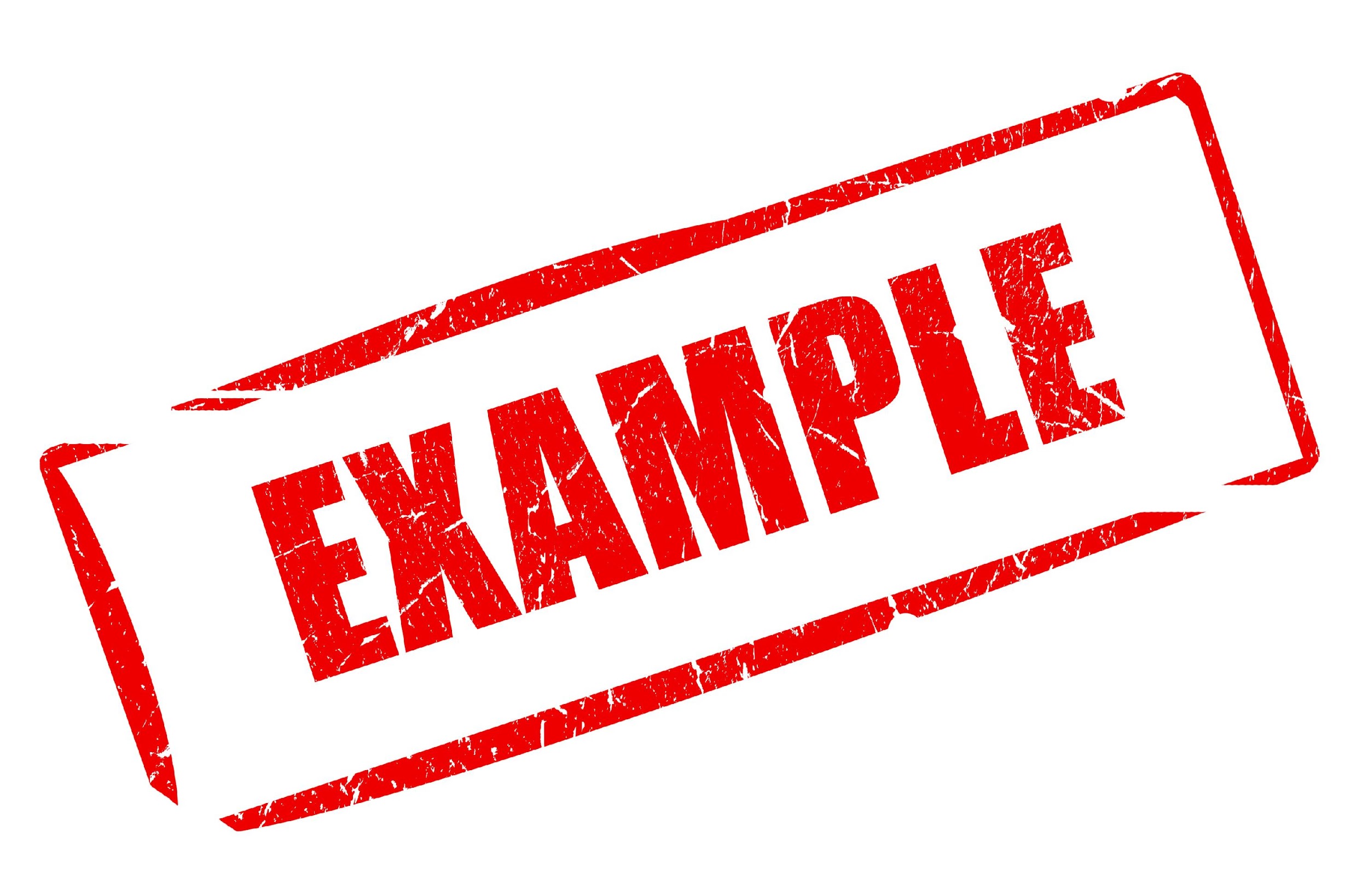 [Speaker Notes: What are examples of radiant energy? 
[The Sun, a campfire, a microwave, etc.]]
Demonstration
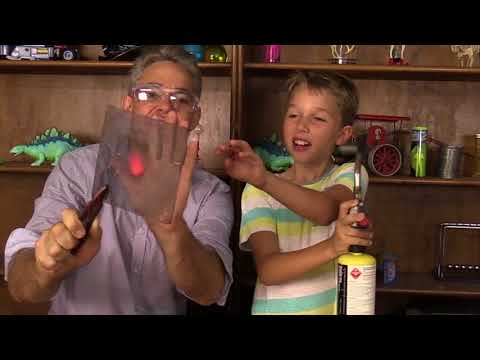 [Speaker Notes: Transfer of heat by radiant energy leads to many interesting effects. 

Feedback: Providing a specific goal for use is crucial to letting students know what's expected and why this activity/demonstration is important.]
[Speaker Notes: Let’s check-in for understanding.]
Radiant energy is carried in ________.
Sound waves
Ocean waves
Electromagnetic waves
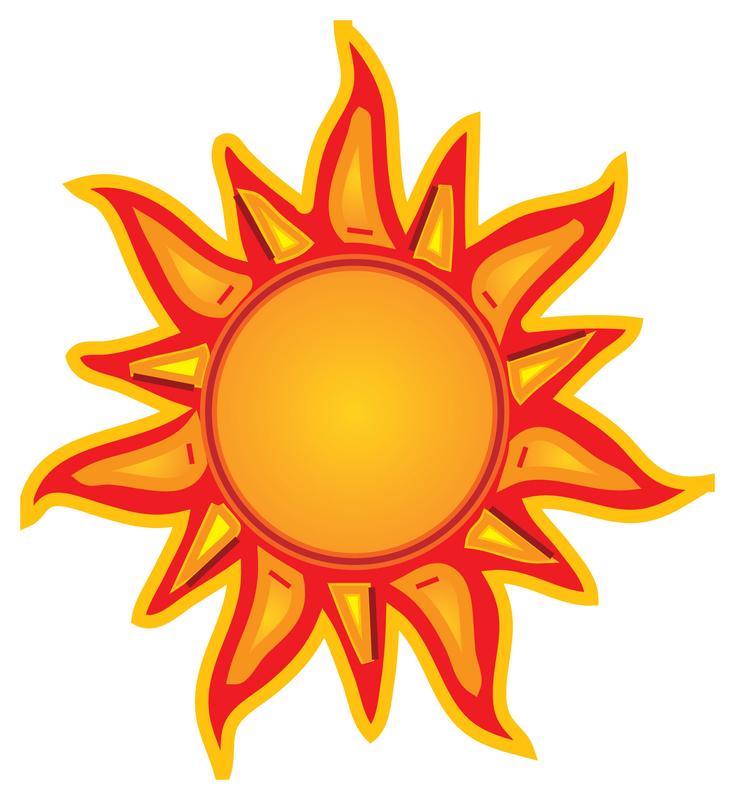 [Speaker Notes: Radiant energy is carried in __________. 
[Electromagnetic waves]]
Radiant energy is carried in ________.
Sound waves
Ocean waves
Electromagnetic waves
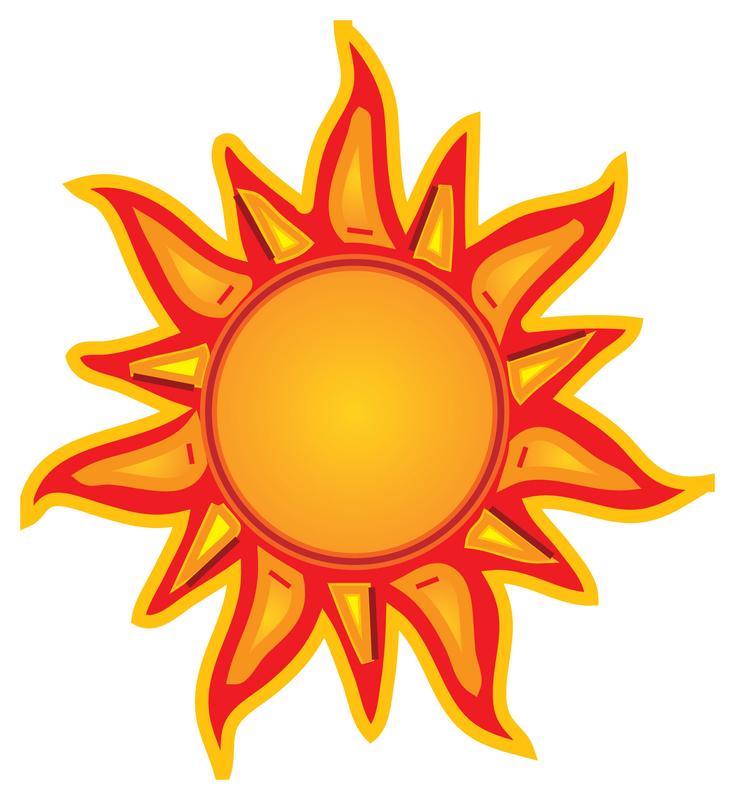 [Speaker Notes: Radiant energy is carried in __________. 
[Electromagnetic waves]]
What is radiant energy?
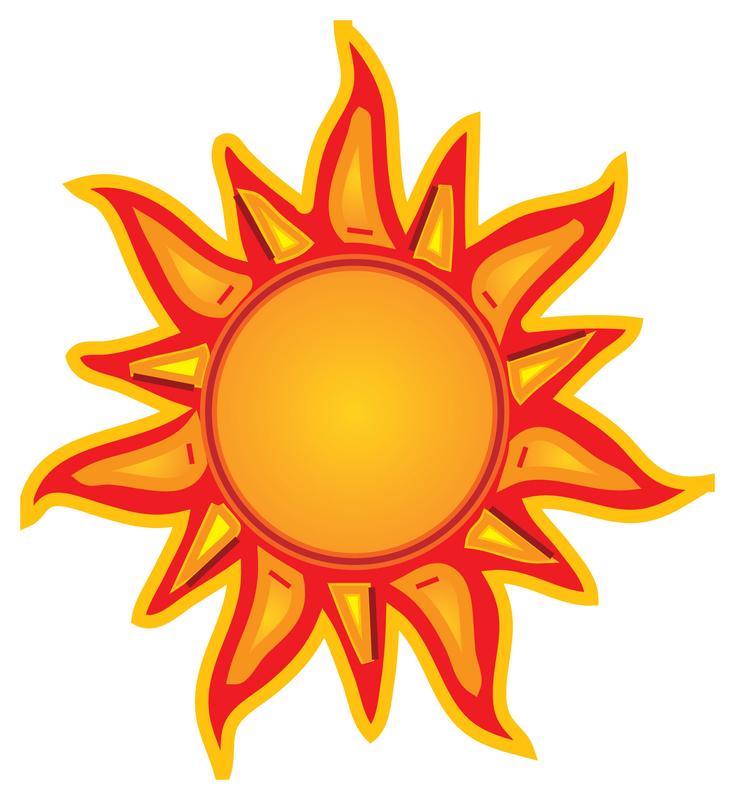 [Speaker Notes: What is radiant energy? 
[Radiant energy is energy that is radiating continuously from a source.]]
Explain how radiant energy travels.
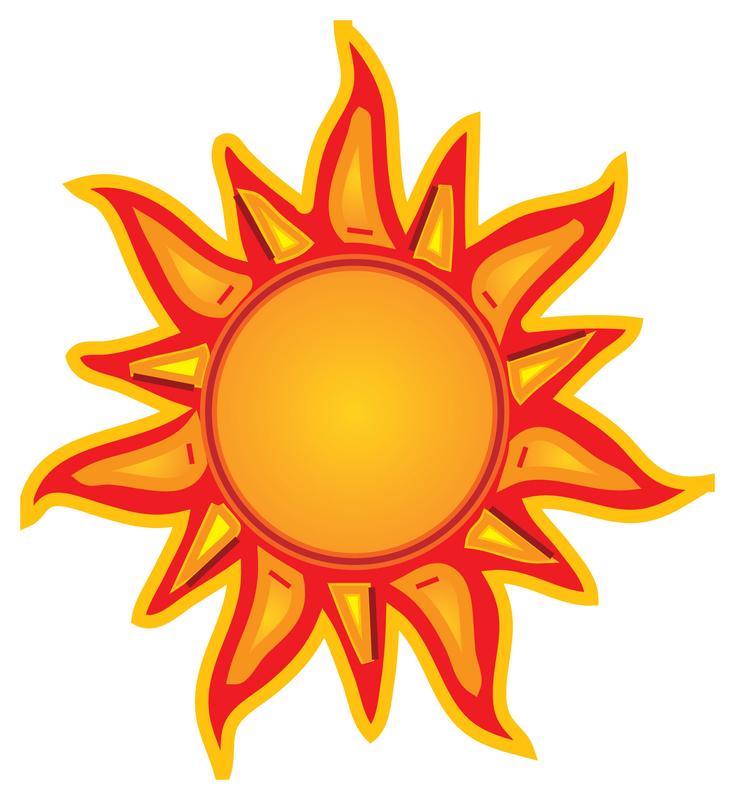 [Speaker Notes: Explain how radiant energy travels. 
[Radiant energy is travels in straight lines until it strikes an object where it can be reflected, absorbed, or transmitted.]
Remember!!!
[Speaker Notes: So remember!

Feedback: A good general strategy for information retention is: 1) tell them what you're going to teach them, 2) teach them, and 3) tell them what you just taught them. Make sure to include the third and final step. While it is easy to think a quick review of what you just went over is unnecessary, it can be incredibly useful in helping the students remember the information over the long term.]
Radiant Energy: energy that is radiating continuously from a source
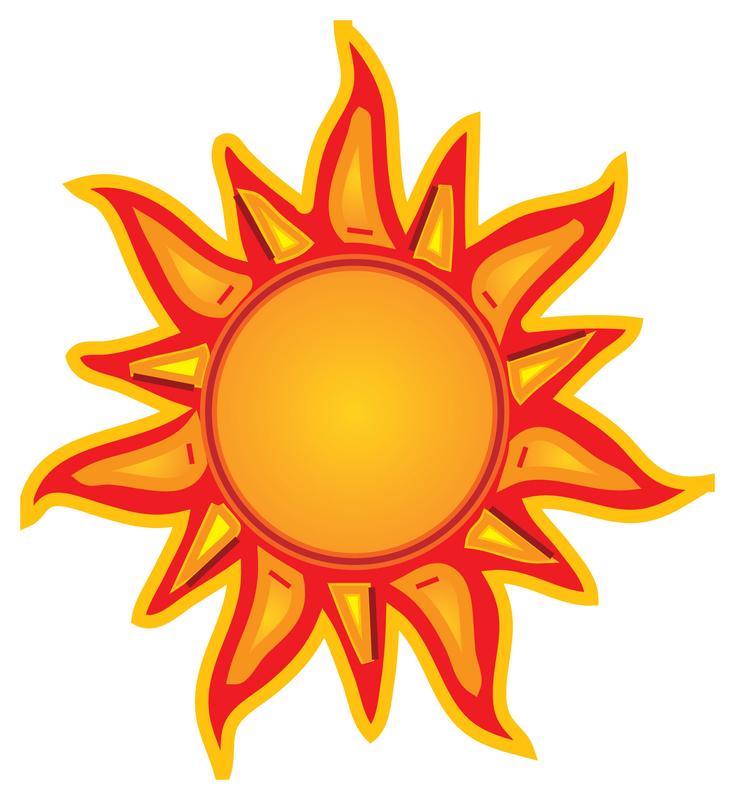 [Speaker Notes: Radiant energy is energy that is radiating continuously from a source.]
Travels in Straight Lines
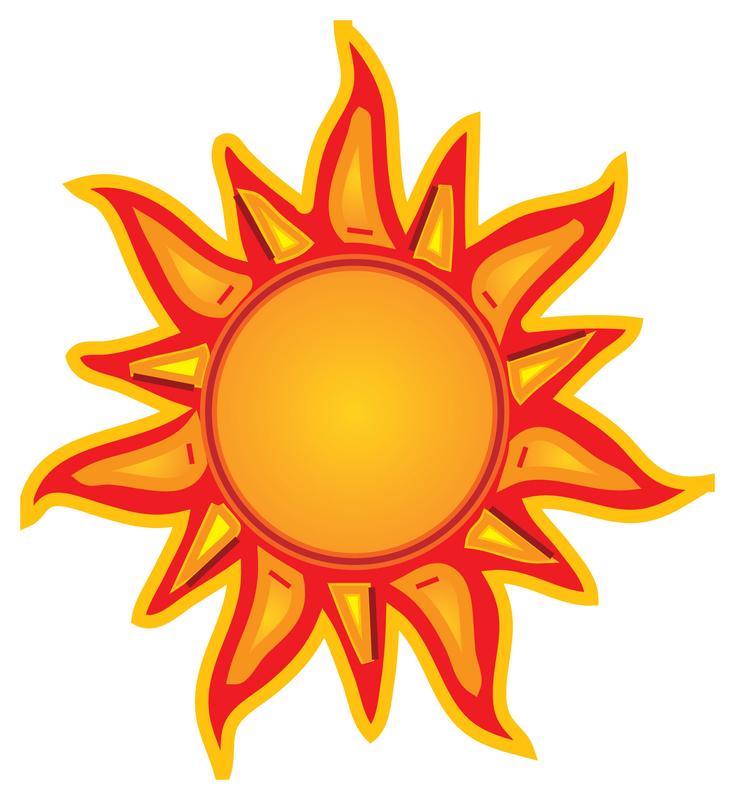 [Speaker Notes: Radiant energy travels in straight lines until it strikes an object where it can be reflected absorbed, or transmitted. We will learn more about these terms later in the unit.]
Big Question: What is the electromagnetic spectrum? How do we experience it in everyday life?
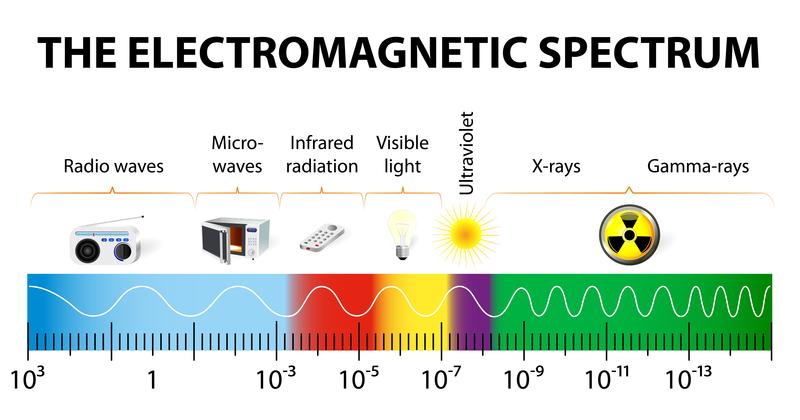 [Speaker Notes: Explicit cue to revisit the big question at the end of the lesson:  Okay everyone. Now that we’ve learned the term, let’s reflect once more on our big question. Was there anything that we predicted earlier that was correct or incorrect? Do you have any new hypotheses to share?]
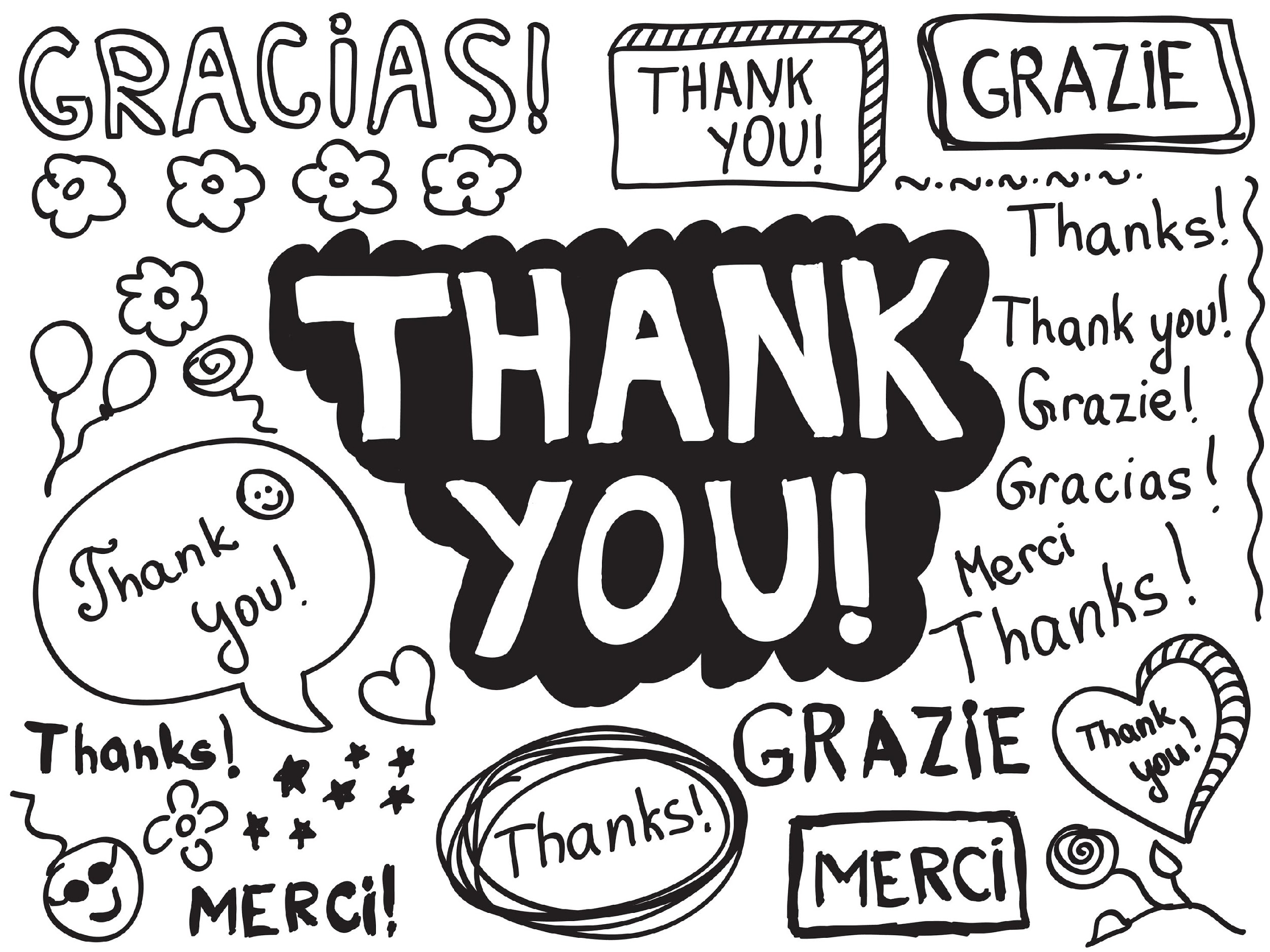 [Speaker Notes: Thanks for watching, and please continue watching CAPs available from this website.]
This Video Was Created With Resources From:
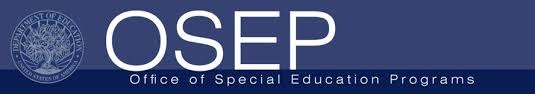 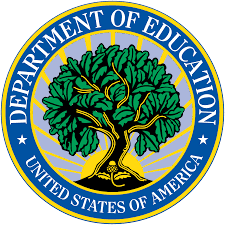 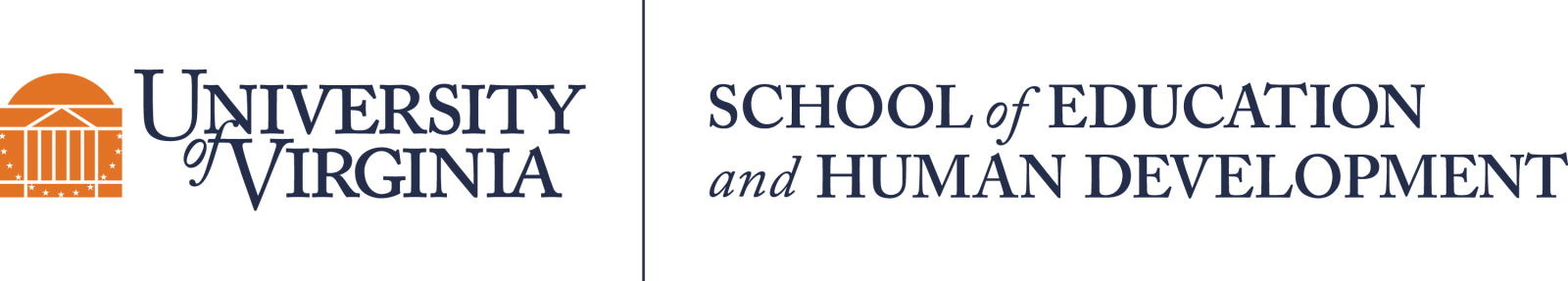 Questions or Comments

 Michael Kennedy, Ph.D.          MKennedy@Virginia.edu 
Rachel L Kunemund, Ph.D.	             rk8vm@virginia.edu